«Использование технологий социализации и игр на социализацию в работе детьми 5-7 лет»
Вышегородцева Ксения Алексеевна
Ленинградская область, Выборгский район, «Детский сад г.п. Рощино»
Проблема социализации является особо актуальной в настоящее время, т. к. общество сегодня предъявляет новые требования к социальному статусу человека, требует от него целесообразности и полезности приложения сил и максимально полное личностное развитие. Социализация личности начинается с первых же
 лет жизни, т. е. именно в детском возрасте у 
каждого начинает закладываться своя собственная 
картина мира, в общих чертах начинает 
формироваться своё представление об 
обществе, в котором он живет, 
о принципах построения жизни. 
Иными словами период детства является
первой ступенью в процессе социализации личности.
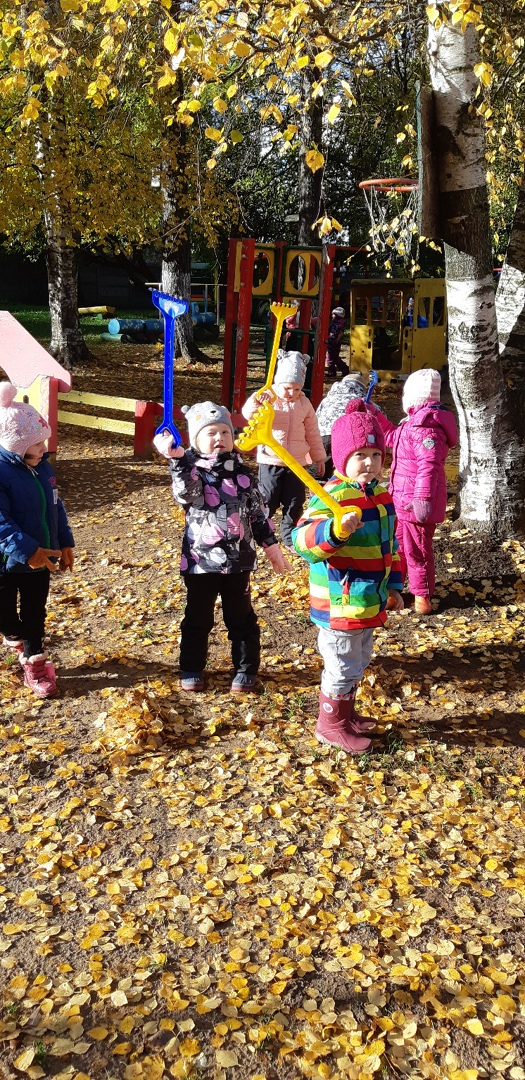 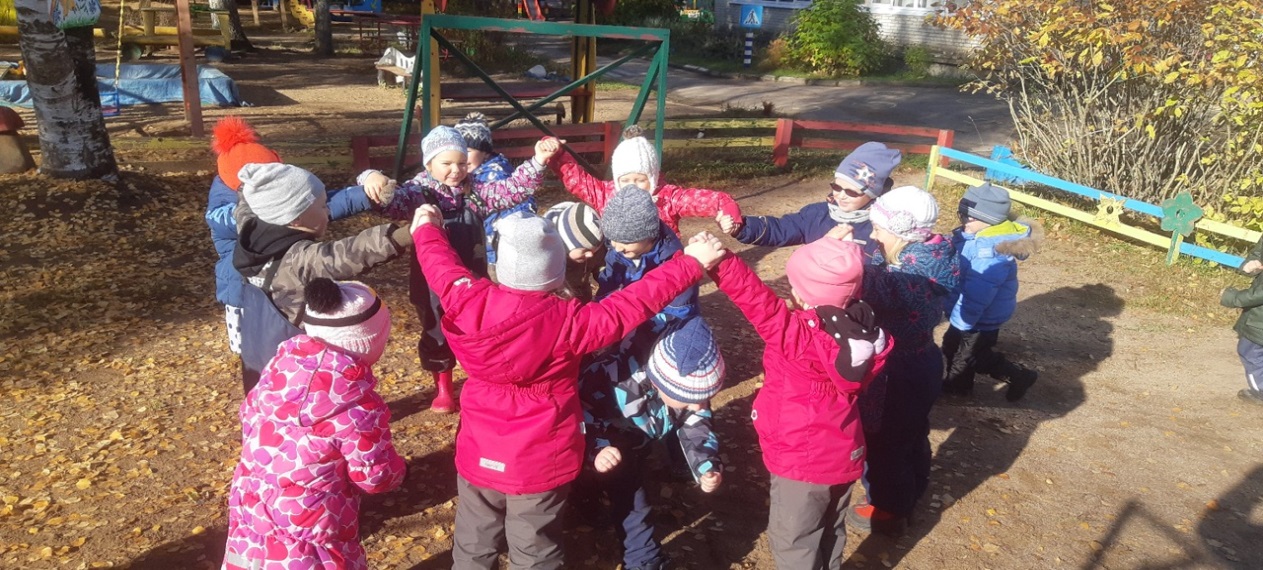 В своей работе я выбрала экологическое воспитание, как неотъемлемая часть социализации детей дошкольного возраста. 
Чтобы иметь представления о природе, мы вместе с детьми начали с самого простого- наблюдения за природными явлениями, 
но не простые наблюдения, а с помощью 
метеорологической площадки, которая 
позволила нам развивать исследовательские умения
(умение выявлять проблему, наблюдать, проводить 
эксперимент, анализировать, обобщать)
 по метеорологическими приборам.
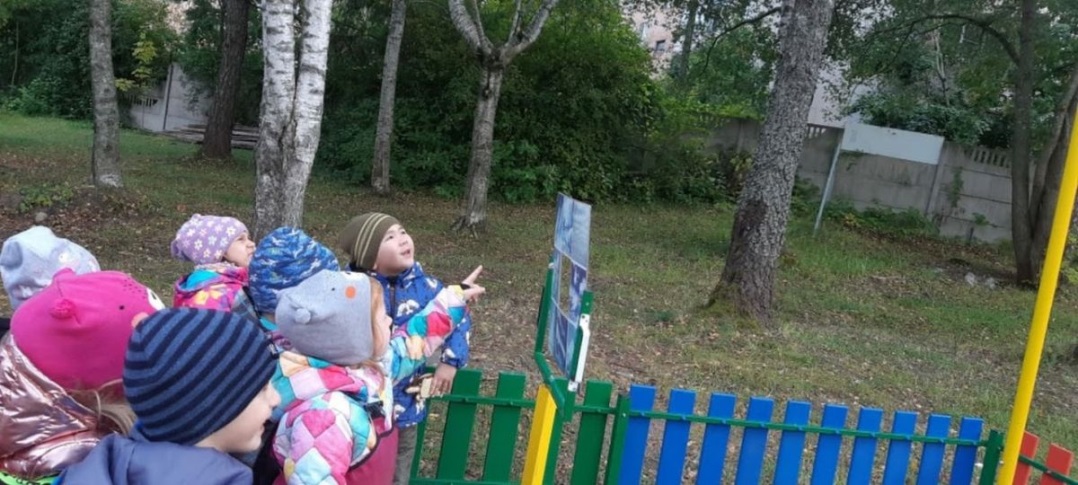 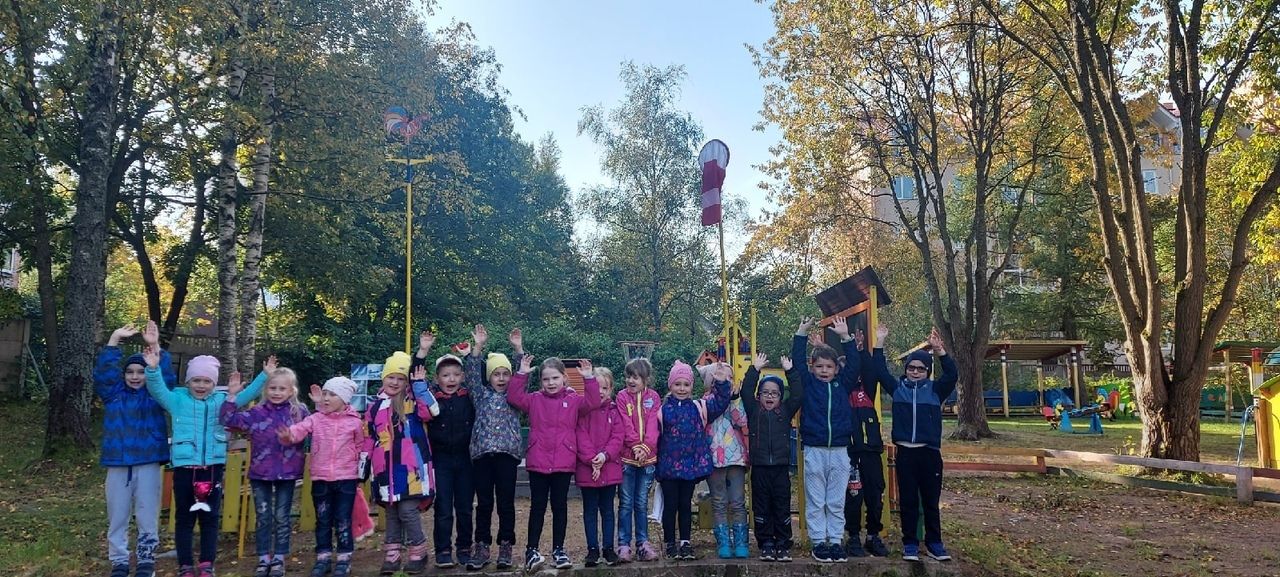 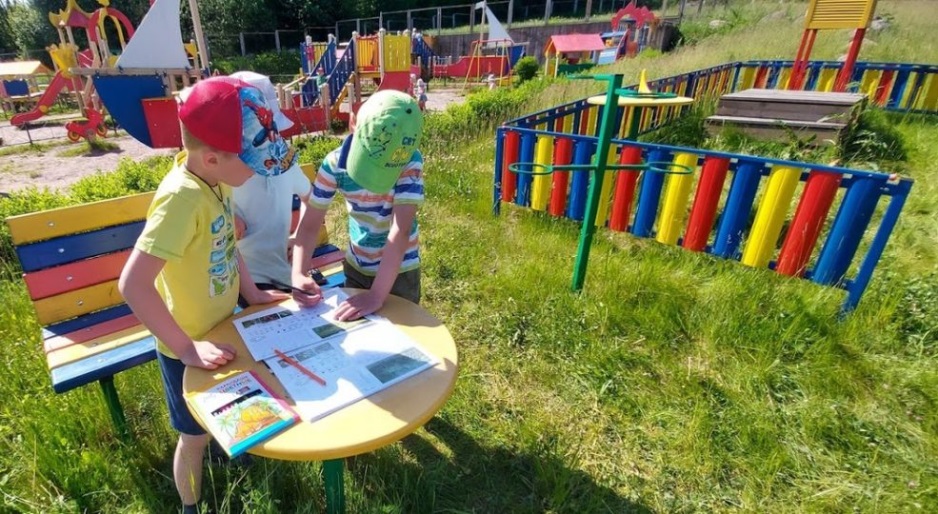 «Человек стал человеком, когда услышал 
шепот листьев и песню кузнечика,      
журчание весеннего ручья и звон 
серебряных колокольчиков в бездонном
летнем небе, шорох снежинок и завывание
 вьюги за окном, ласковый плеск волны 
и торжественную тишину ночи,  – услышал, 
и, затаив дыхание, слушает сотни и тысячи
 лет чудесную музыку жизни».
 
В. А. Сухомлинский.
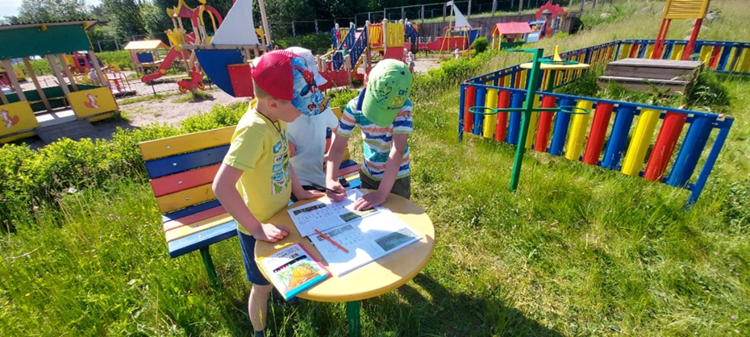 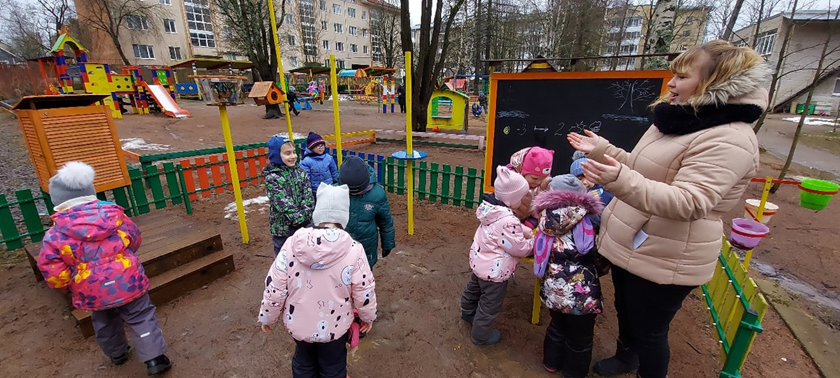 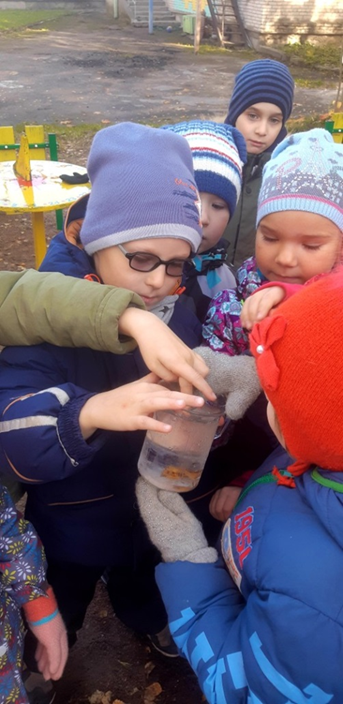 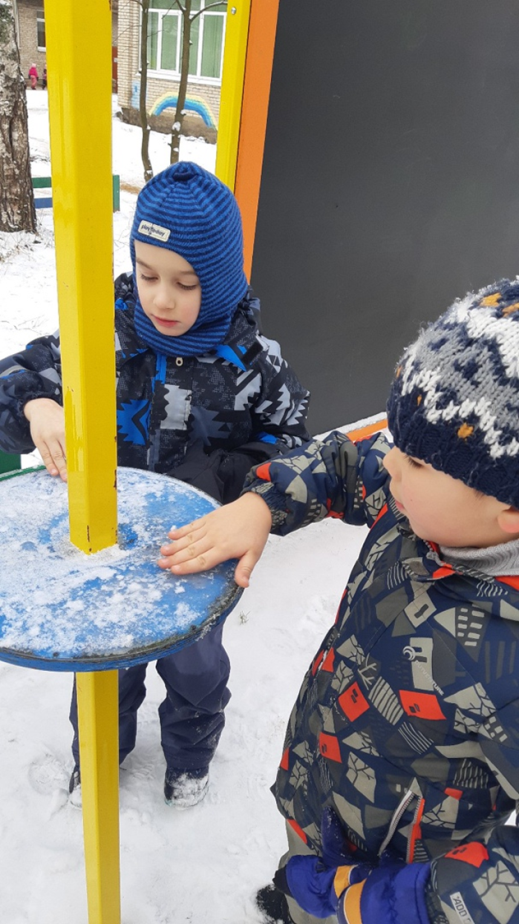 Благодаря систематическим наблюдениям на метеостанции, дети стали замечать ежедневную красоту природы  и изменения в погоде. Но этого нам оказалось мало, поэтому мы …
… создали «Дневник наблюдений за погодой» погоды, в котором дети ежедневно фиксировали специальными символами дни недели, температуру, количество и вид осадков и давление. Помимо одного общего дневника, дети создали себе индивидуальные дневники на каждое время года . Дневник наблюдений позволил нам  делать выводы (каждого месяца и каждого времени года): самый теплый и холодный день, каких осадков было больше, как изменялась температура в течении времени.
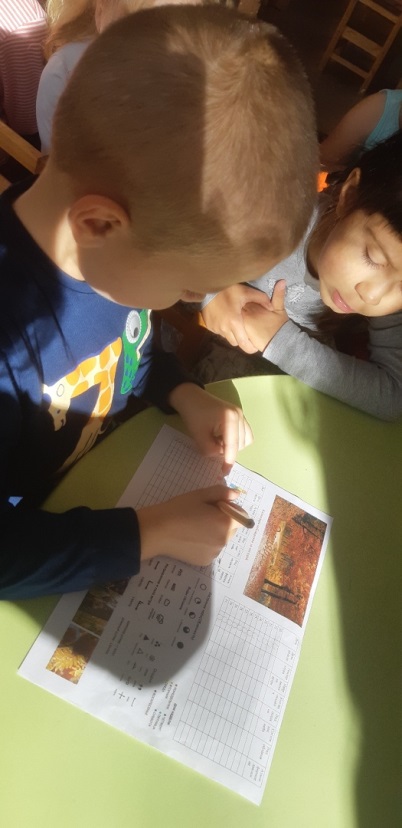 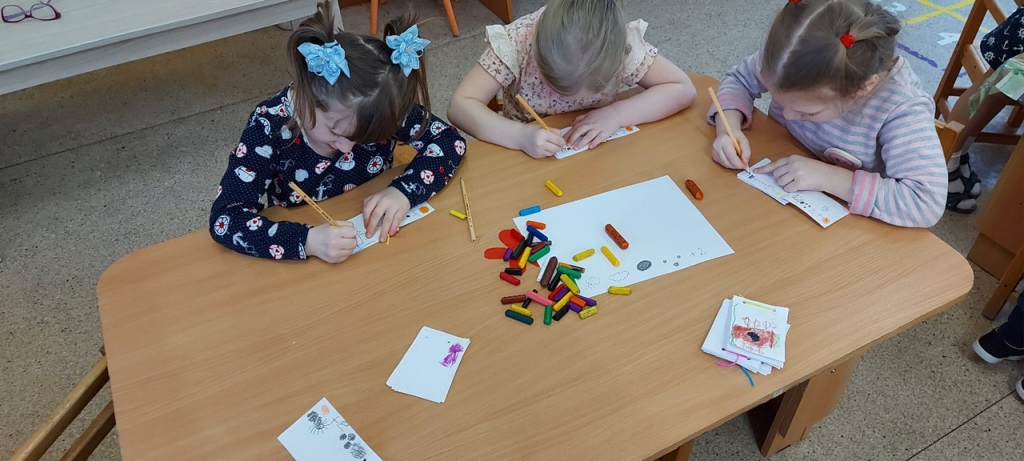 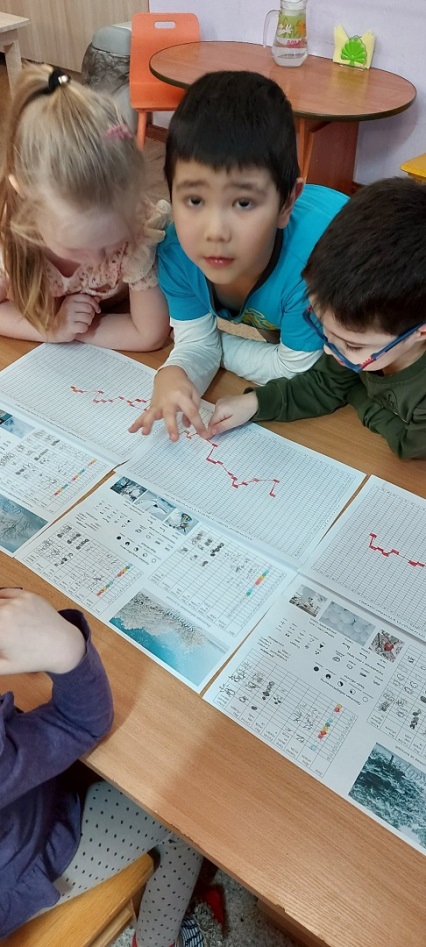 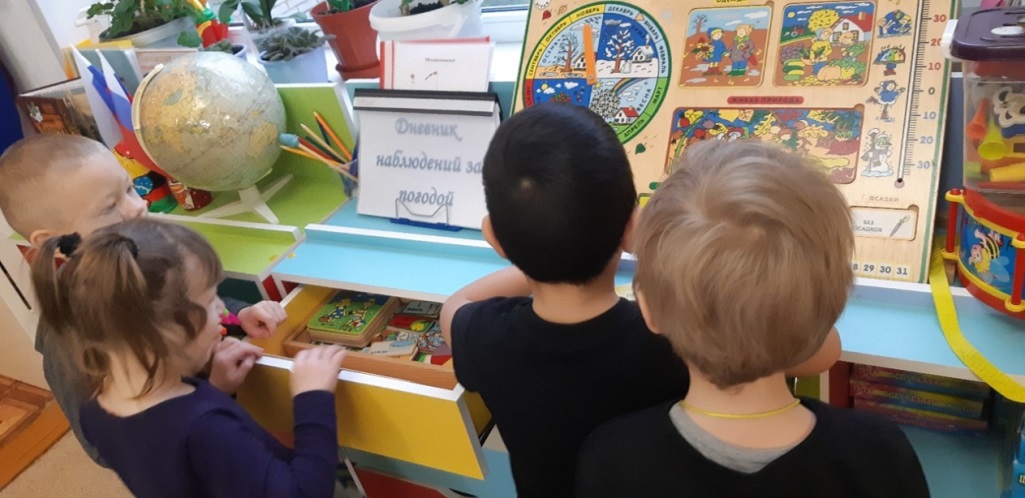 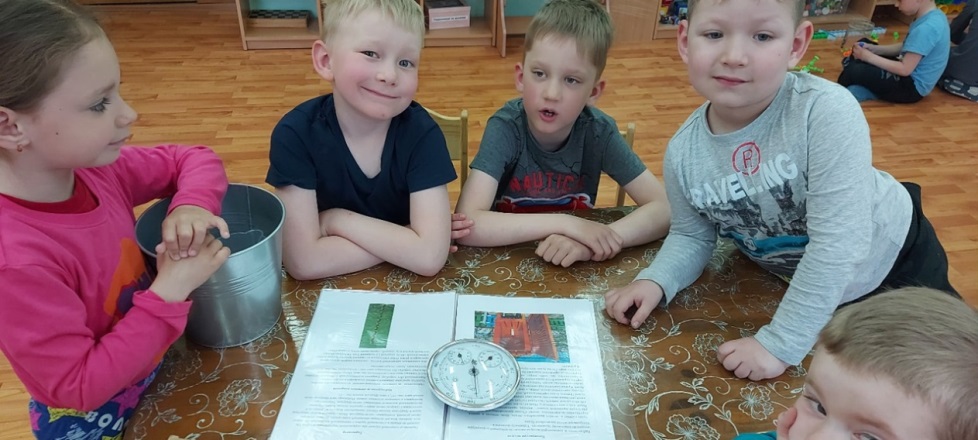 Перед работой на метеостанции было создано пособие о метеорологических приборах на метеостанции
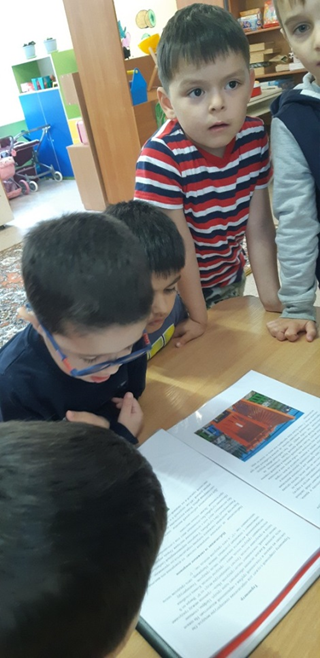 В процессе наблюдения один мальчик заметил, что ласточки низко летают, и сказал, что будет дождь. На основании этого ребята дома узнали различные приметы и мы составили пособие «Приметы погоды»
Так же было разработано пособие «Виды облаков», которое помогло нам более точно определять виды облаков
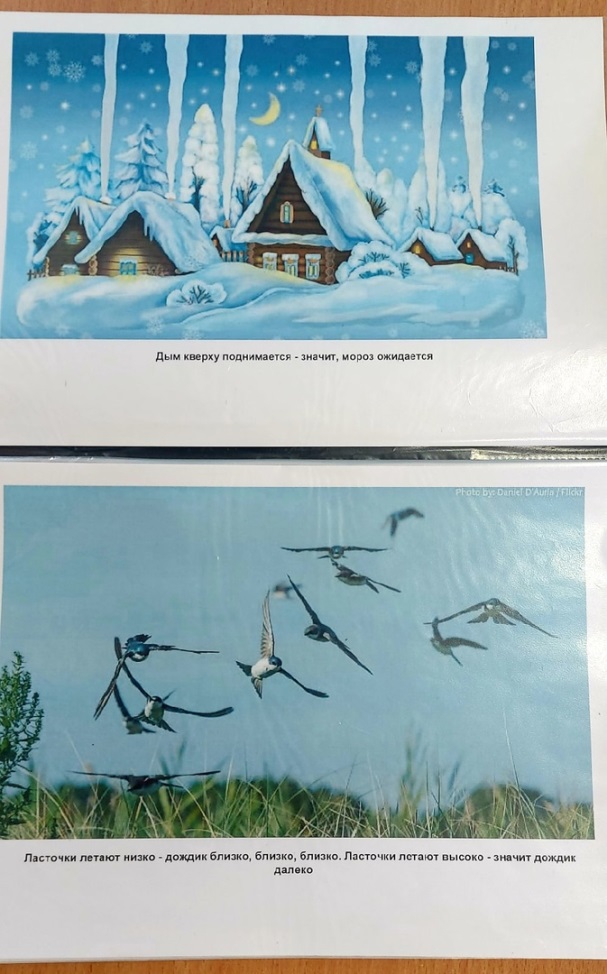 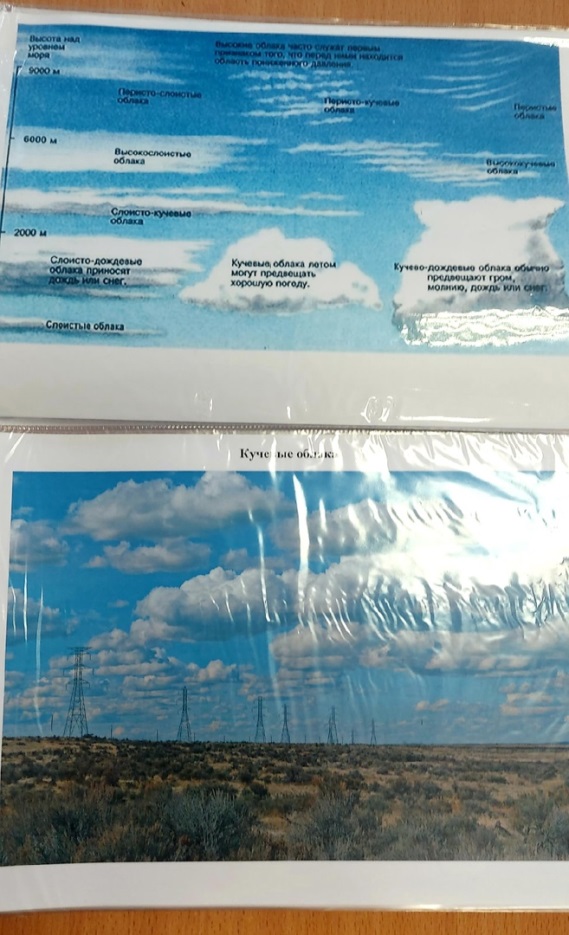 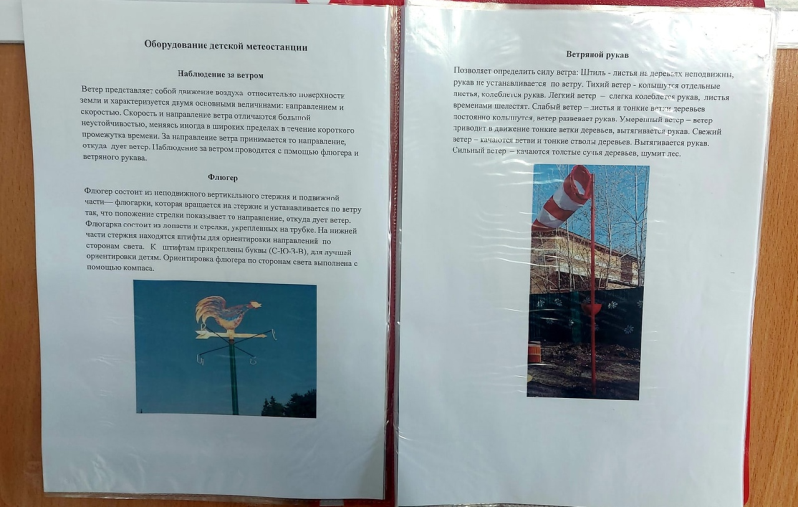 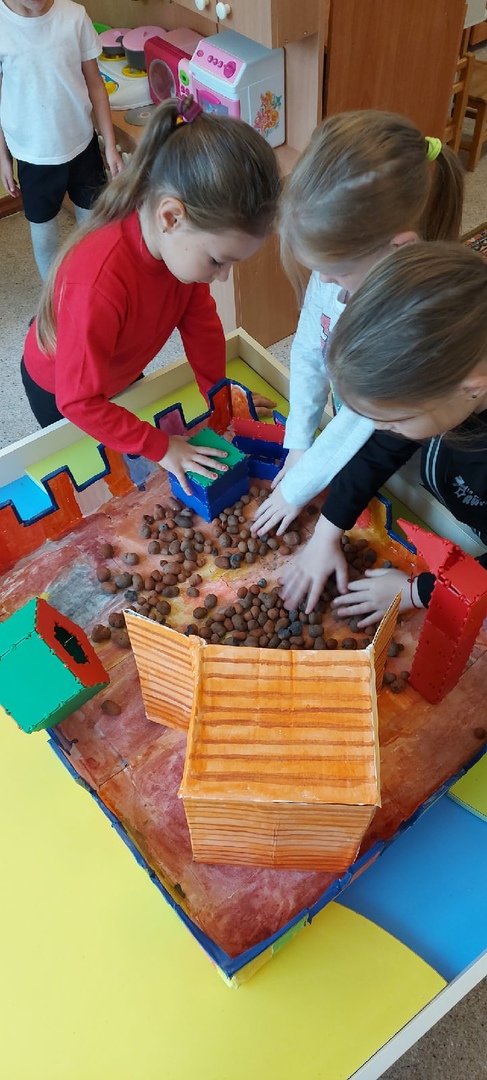 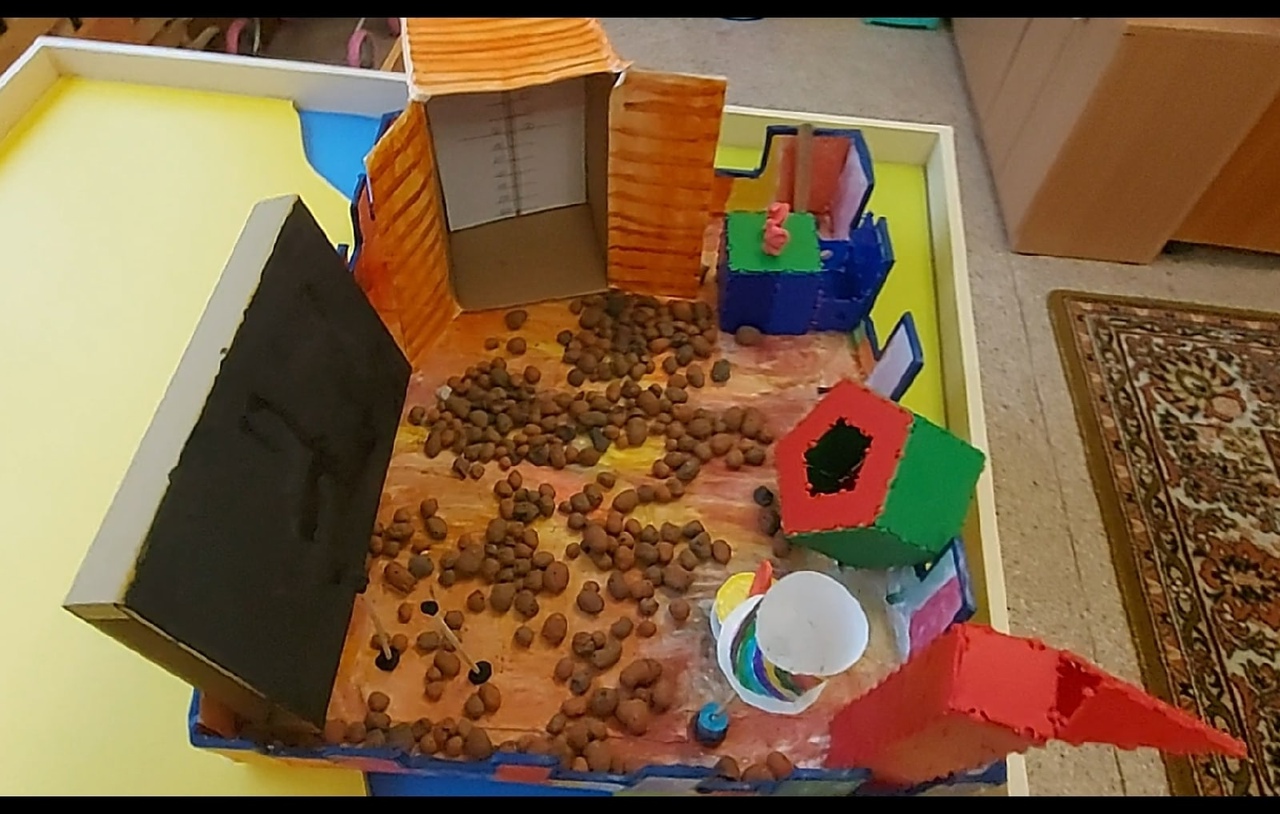 Инструкция по метеостанции
Виды облаков
Приметы погоды
Совместно с детьми был создан макет метеостанции
После наблюдений за природой нам захотелось большего, и вместе с ребятами мы вступили во Всероссийский проект по экологическому развитию «Эколята-молодые защитники природы»
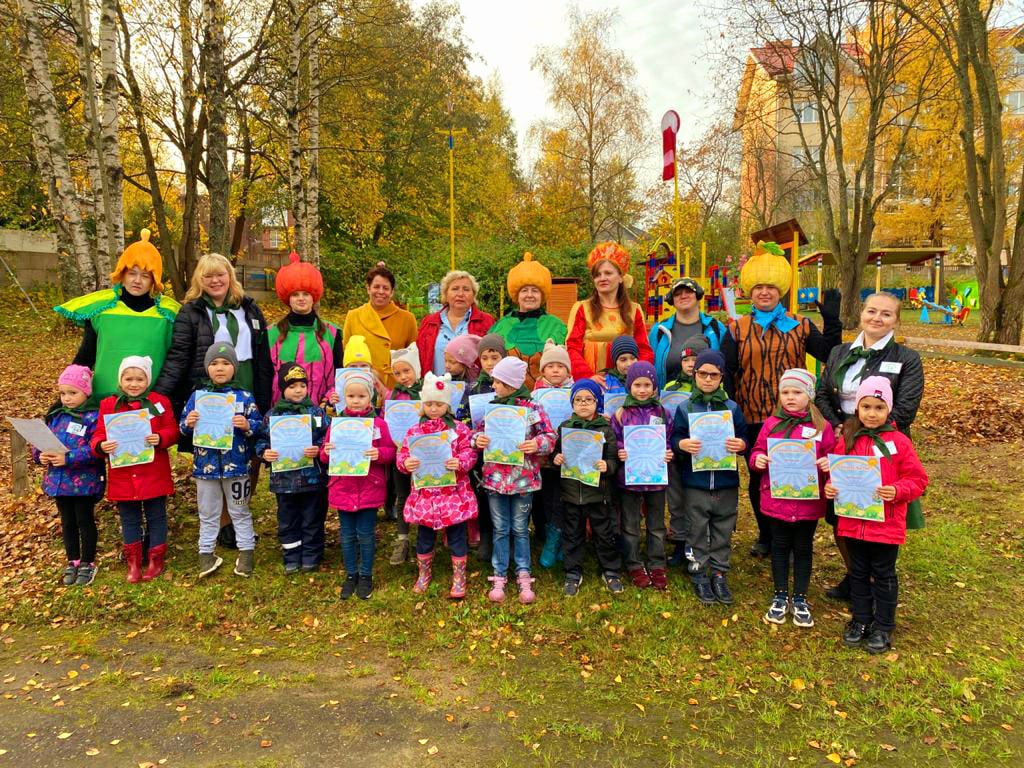 В рамках проекта мы участвовали в различных праздниках и акциях
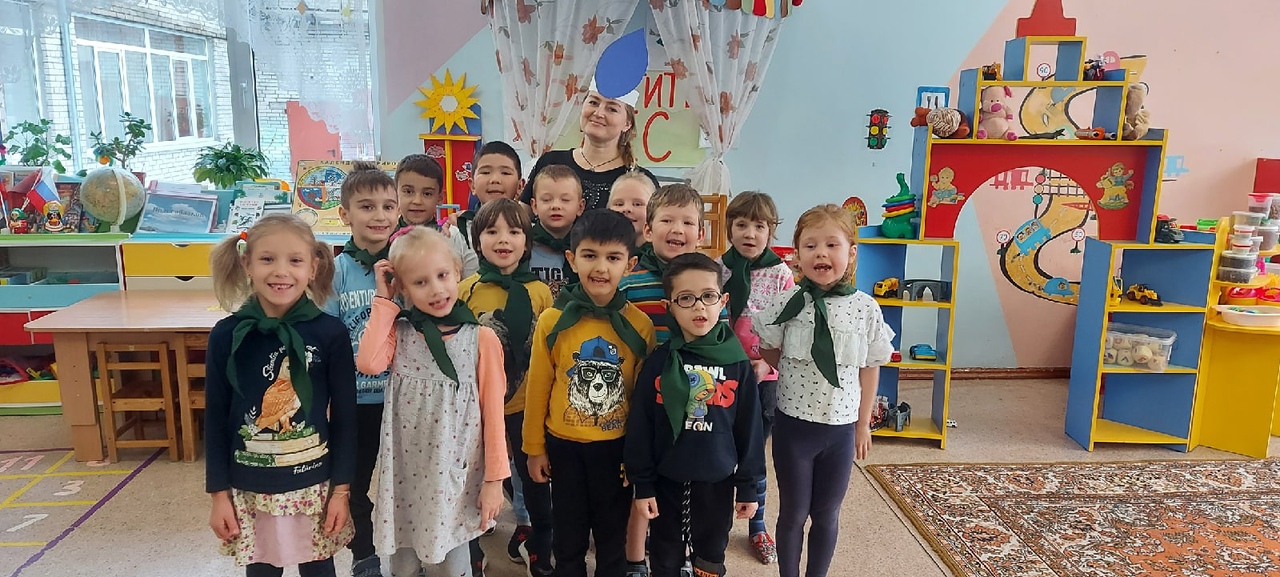 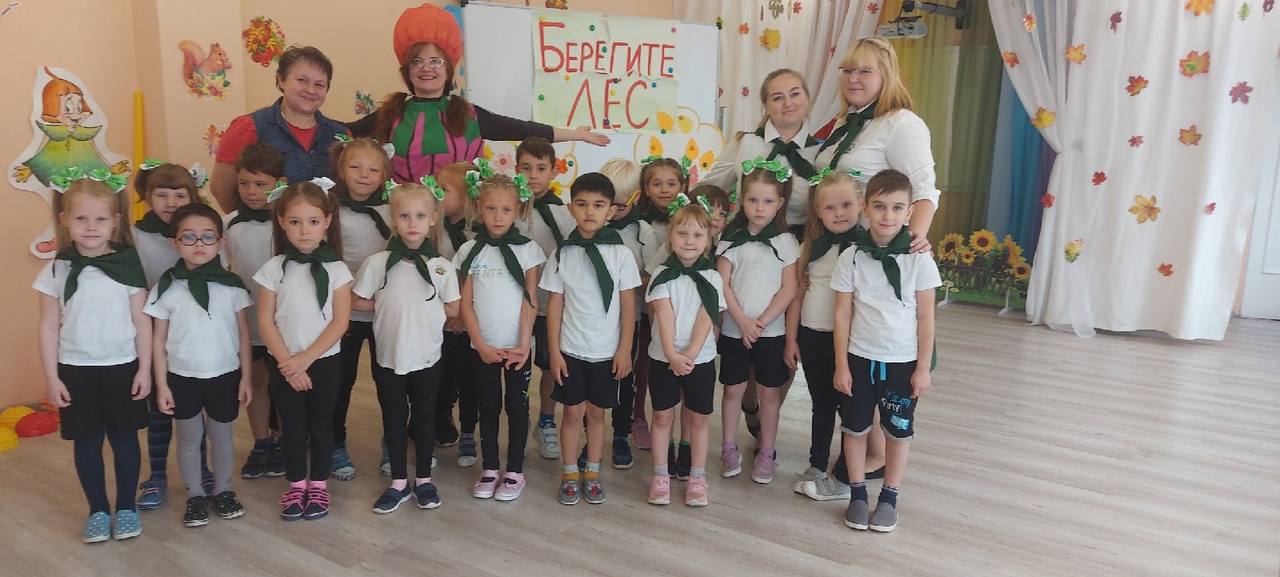 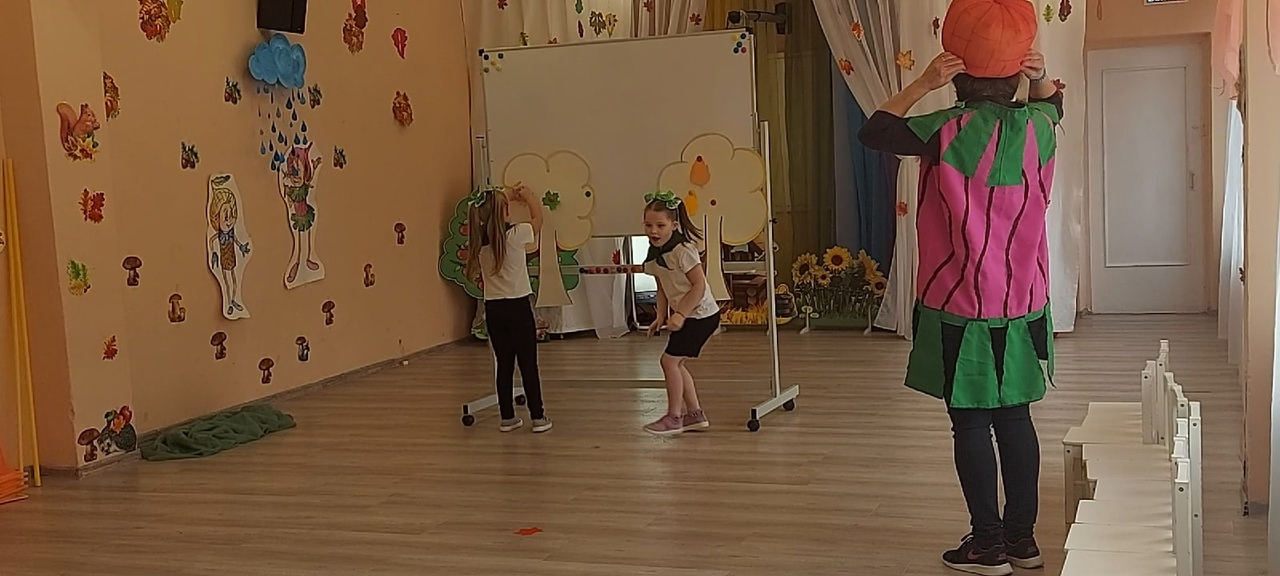 Вместе с ребятами мы постоянно искали в природе что-то новое, интересное, захватывающее, помогали ей: ухаживали за растениями, сажали деревья и убирали мусор с участка
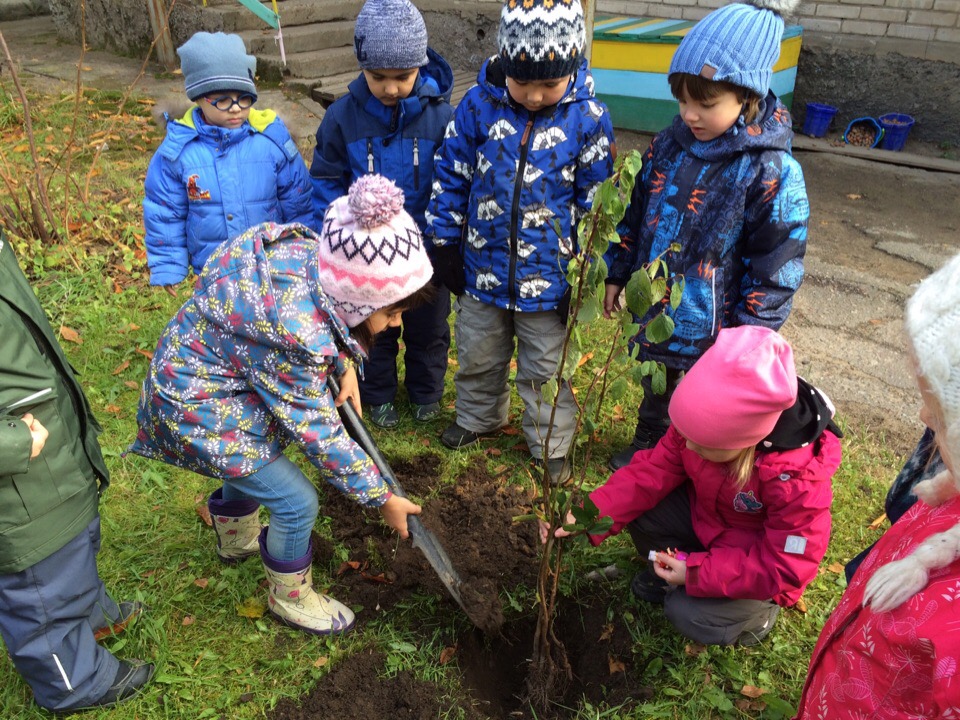 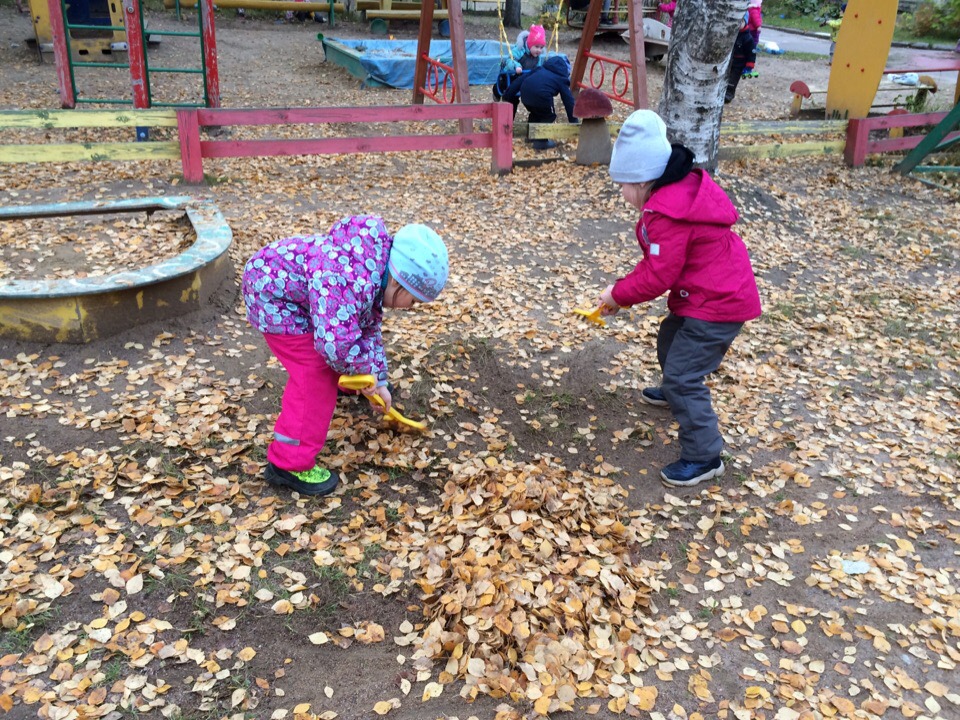 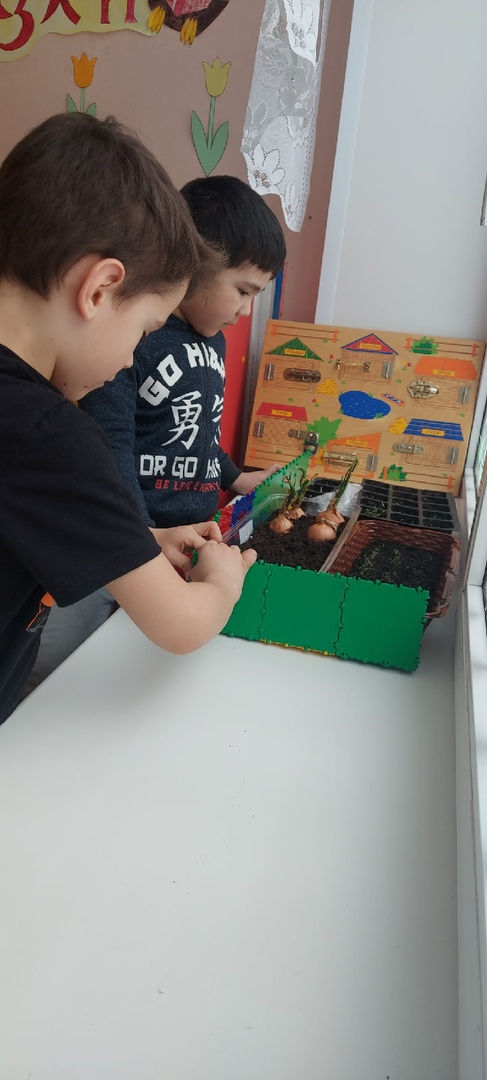 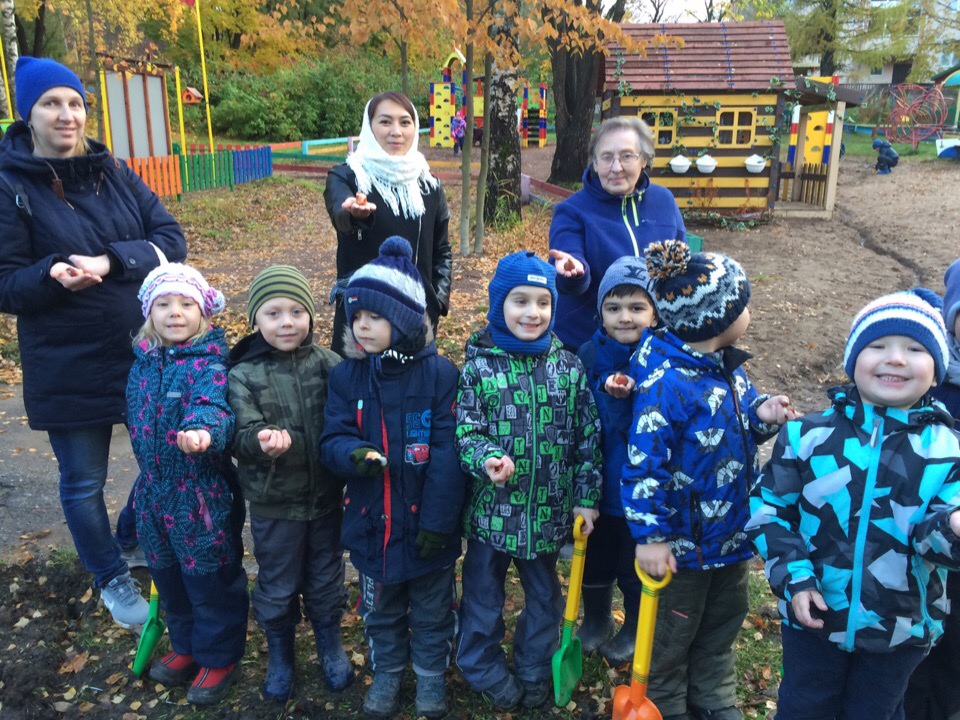 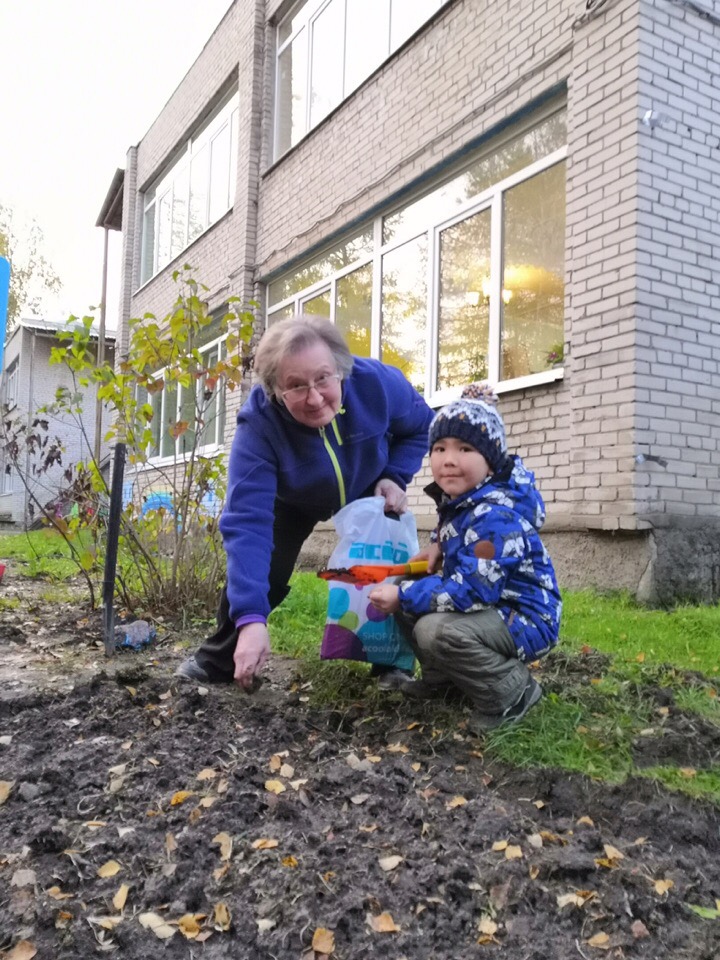 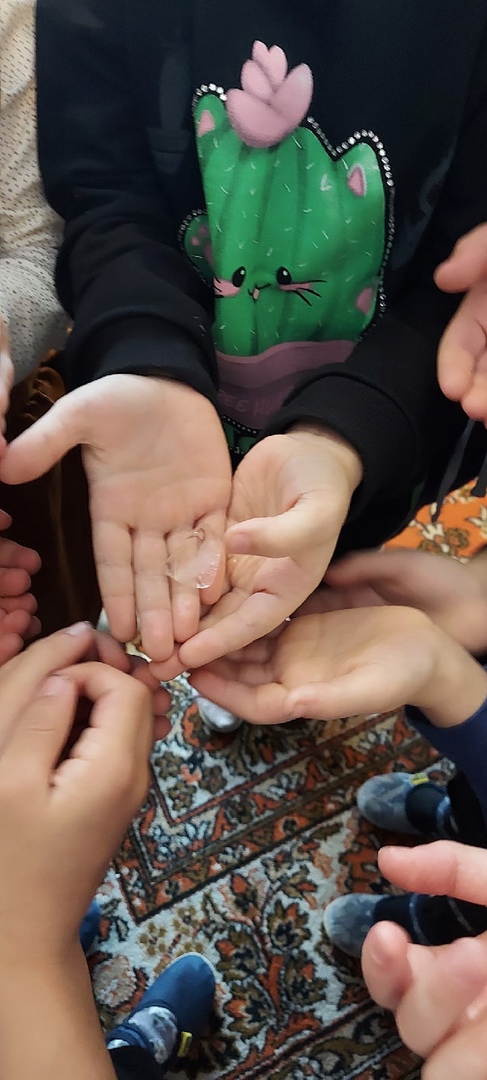 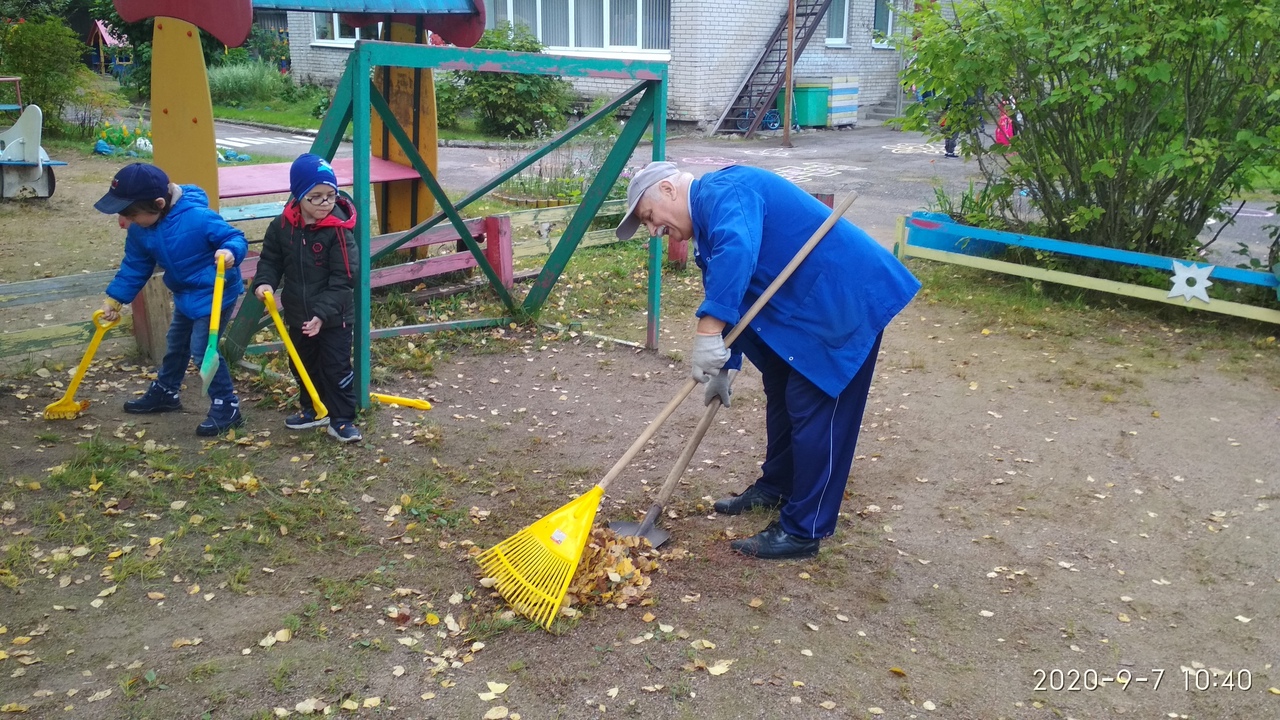 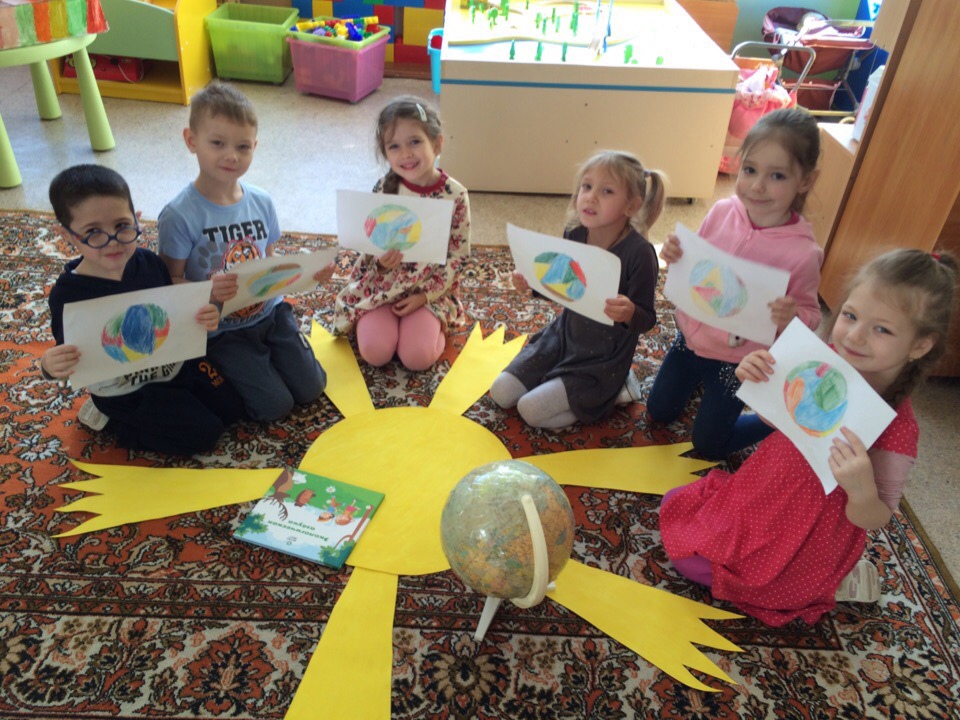 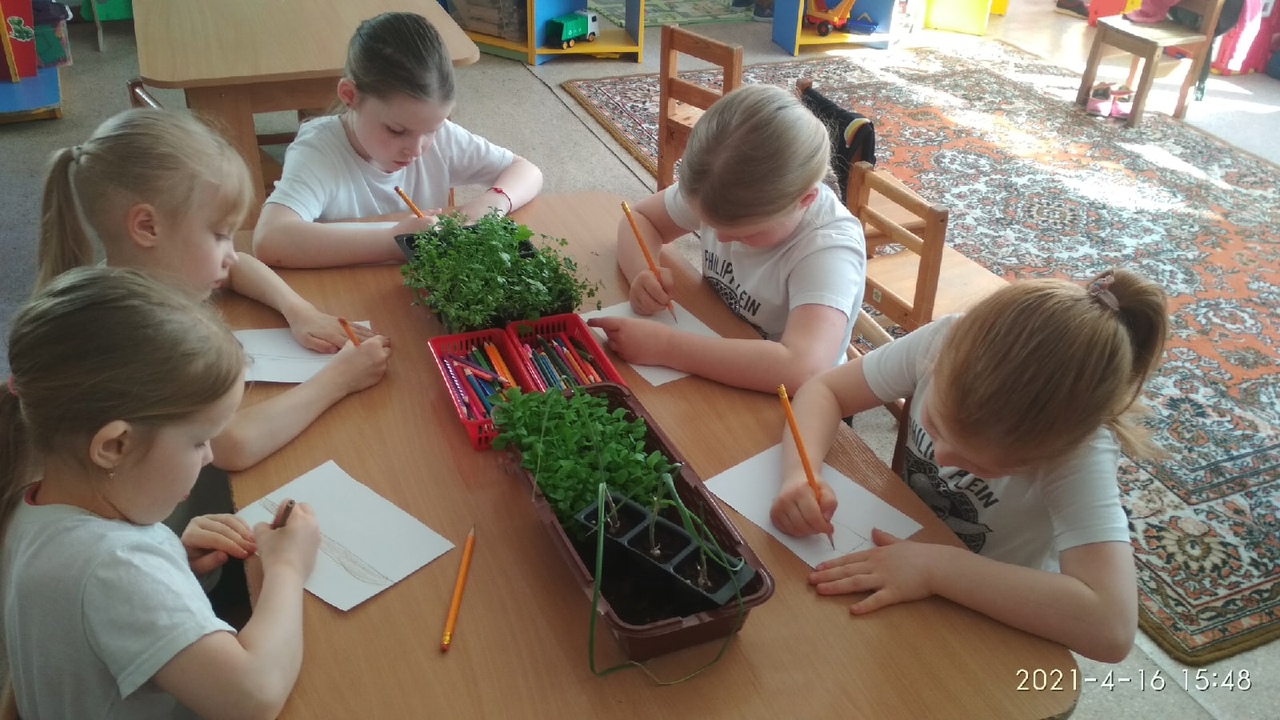 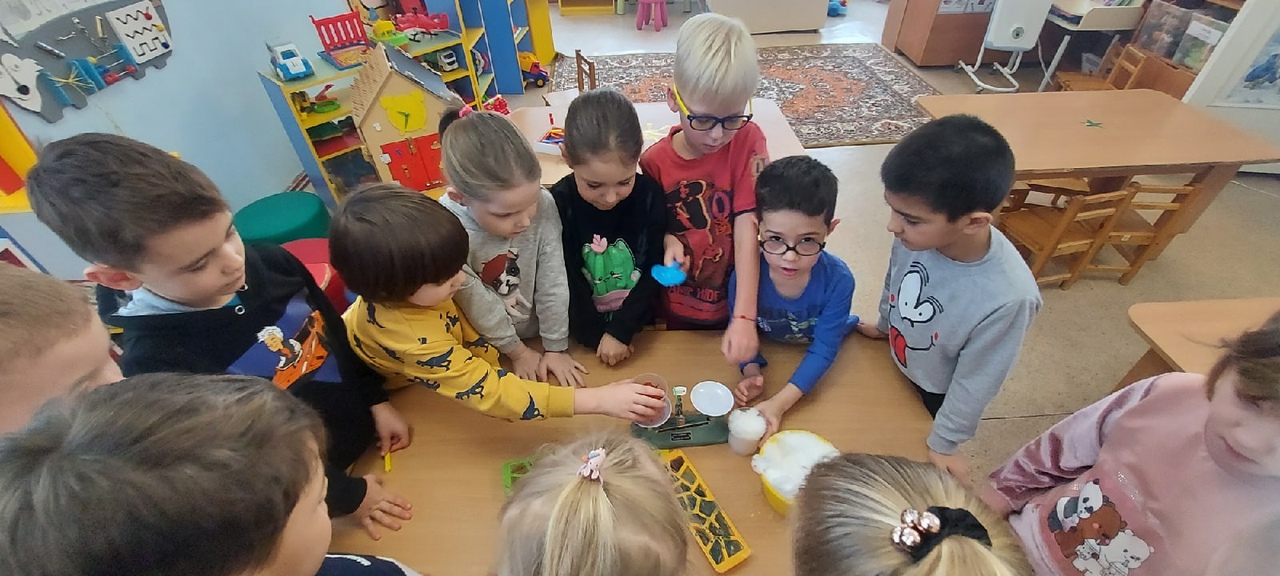 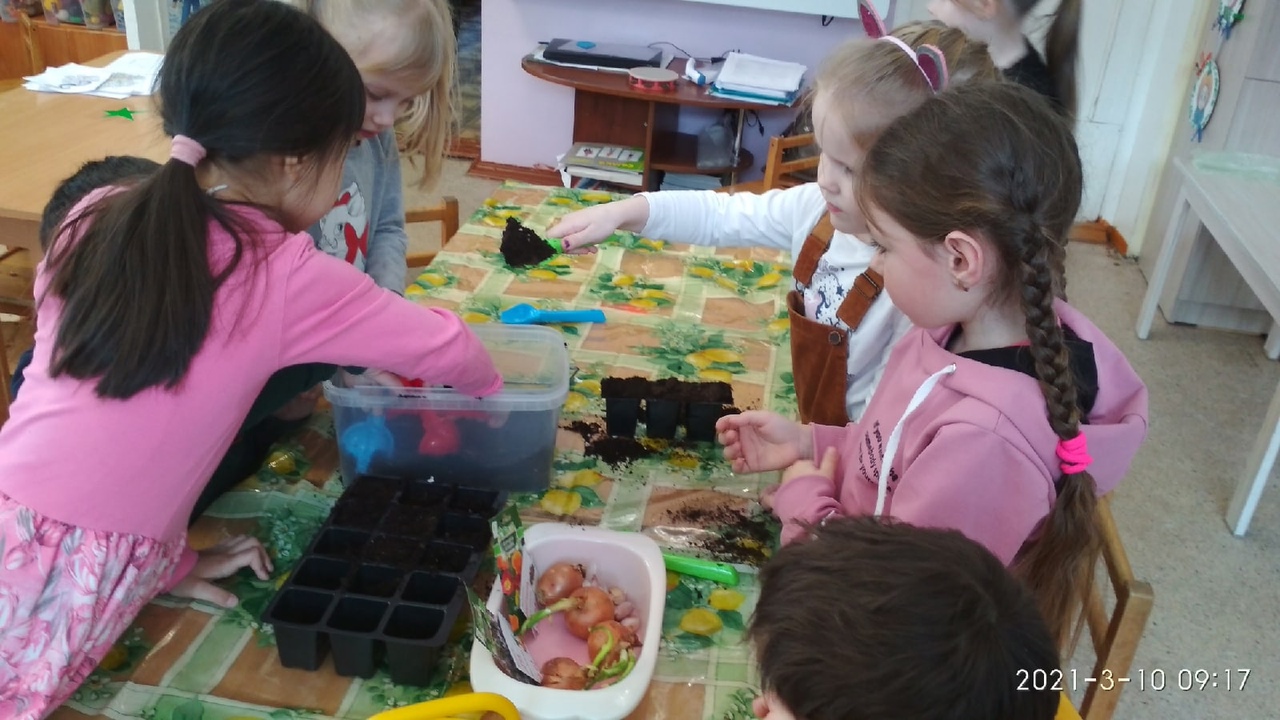 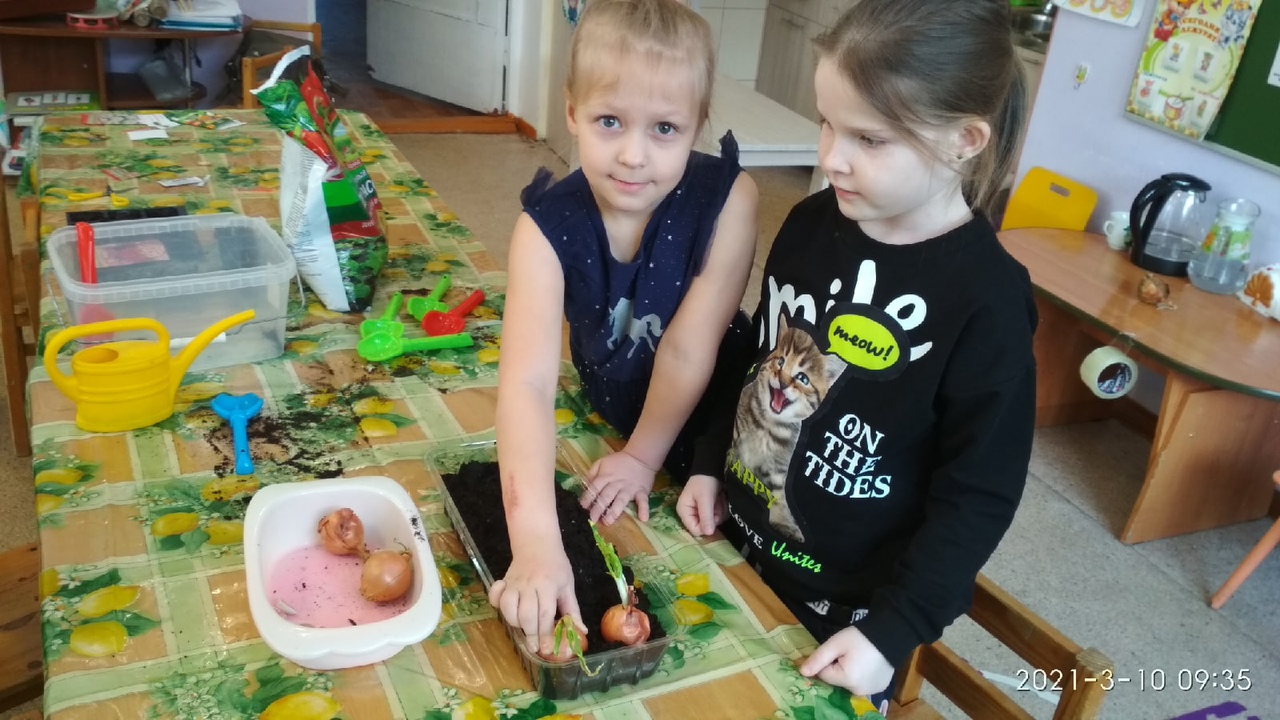 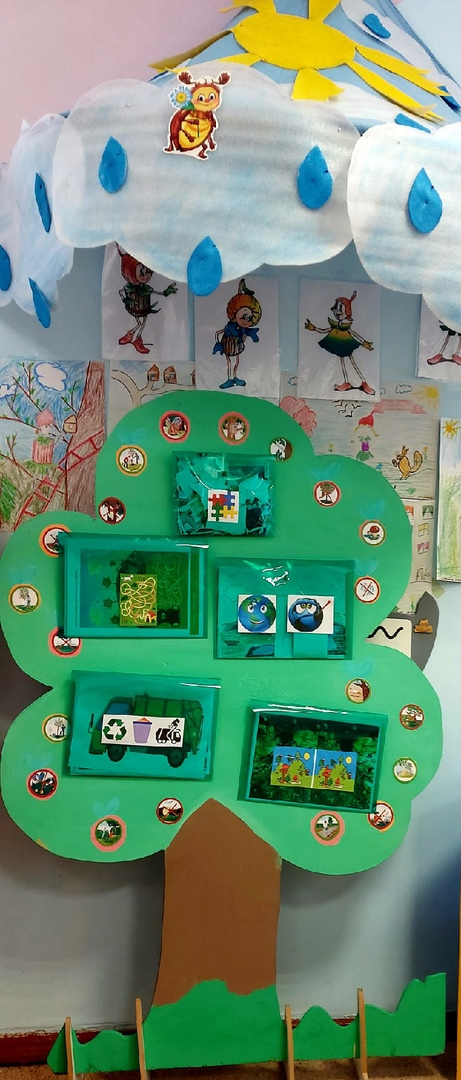 В нашей группе для родителей создан уголок с информацией по экологическому воспитанию, а для ребят в группе создано дерево с различными играми с экологической направленностью.
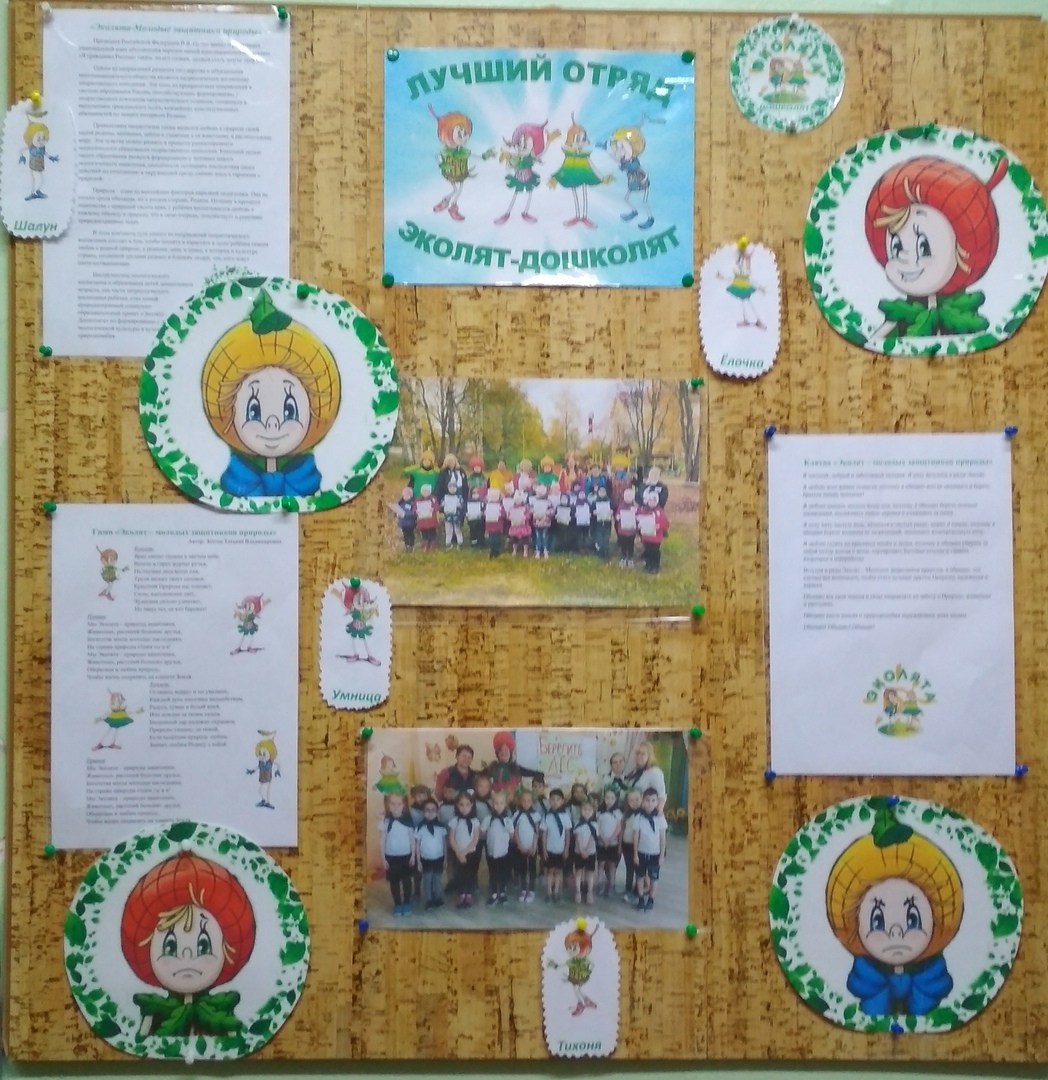 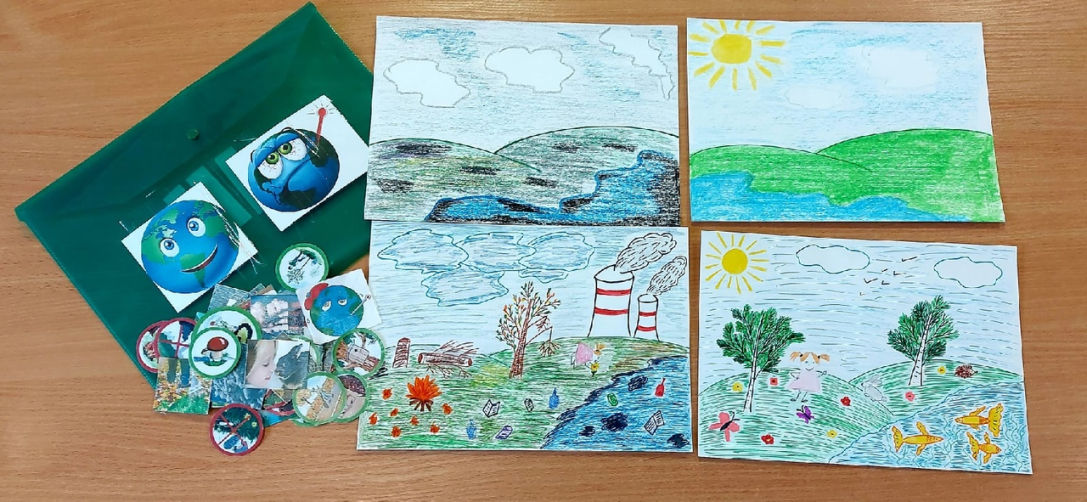 «Здоровая и заболевшая планета»
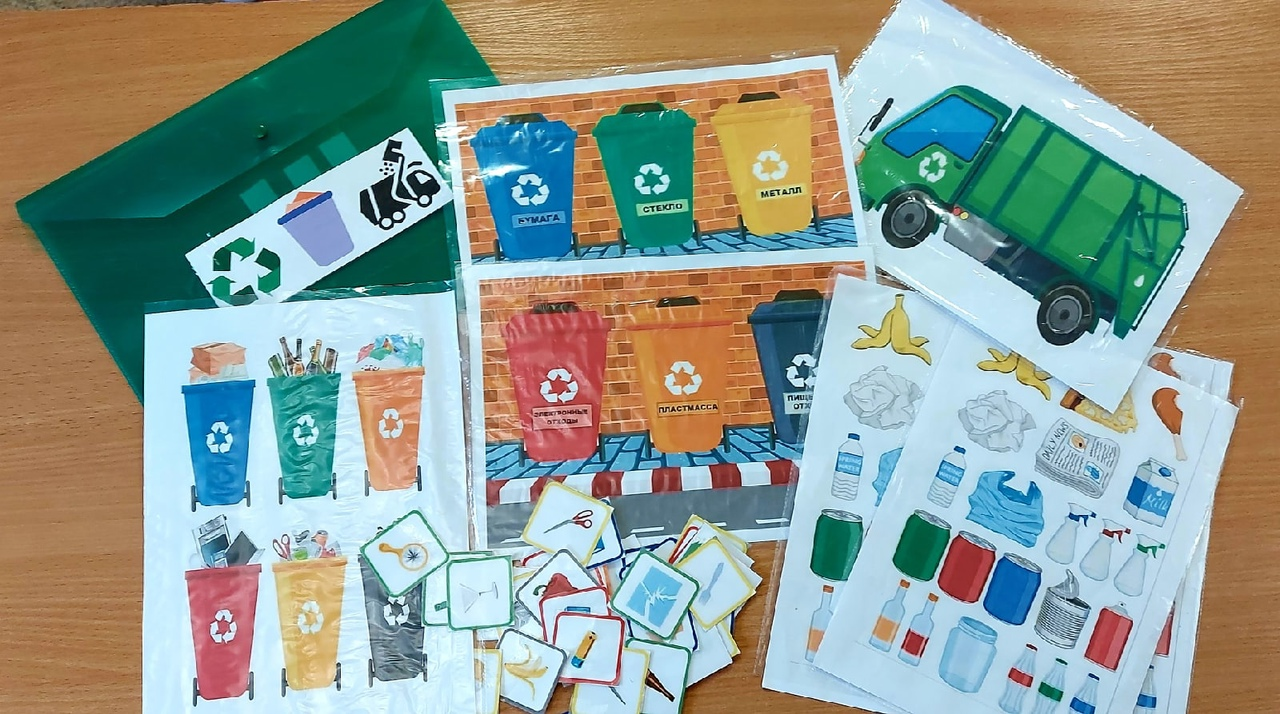 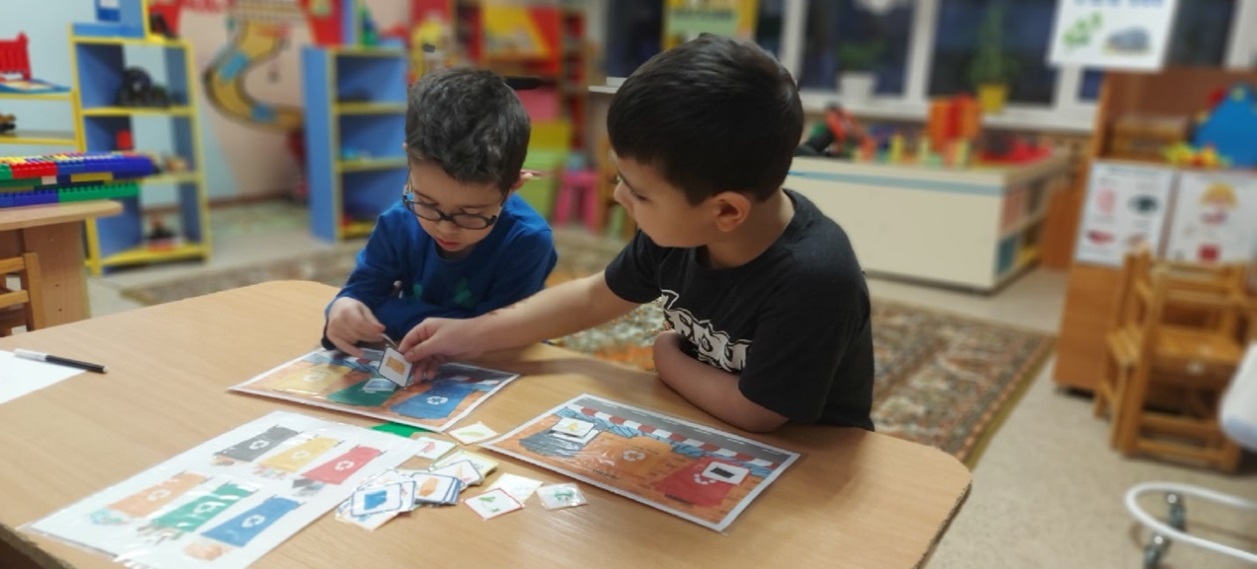 «Сортируем мусор»
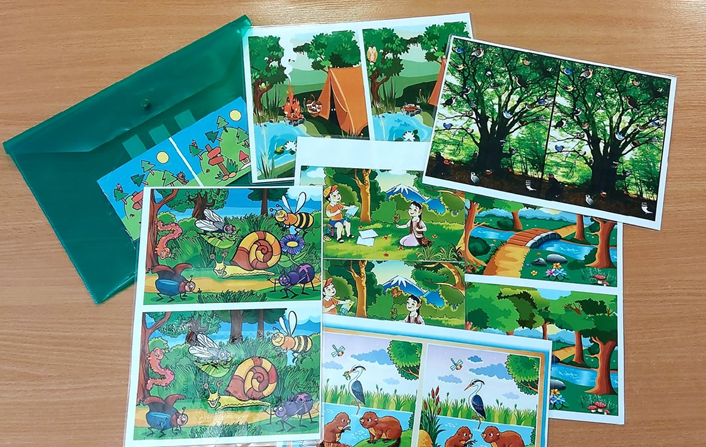 «Найди различия»
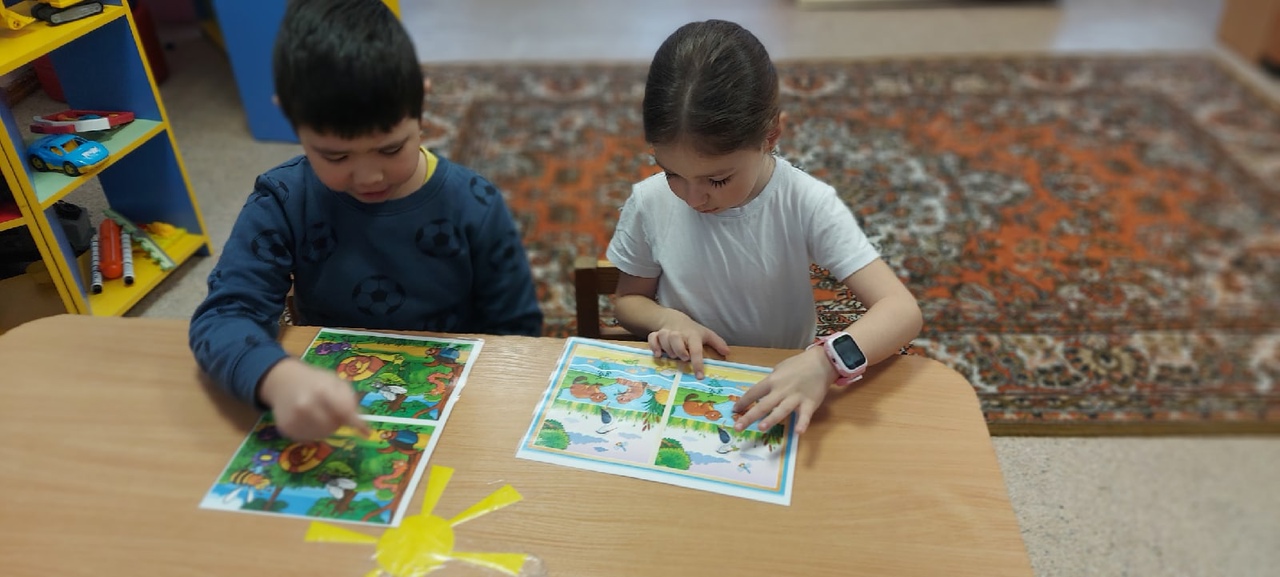 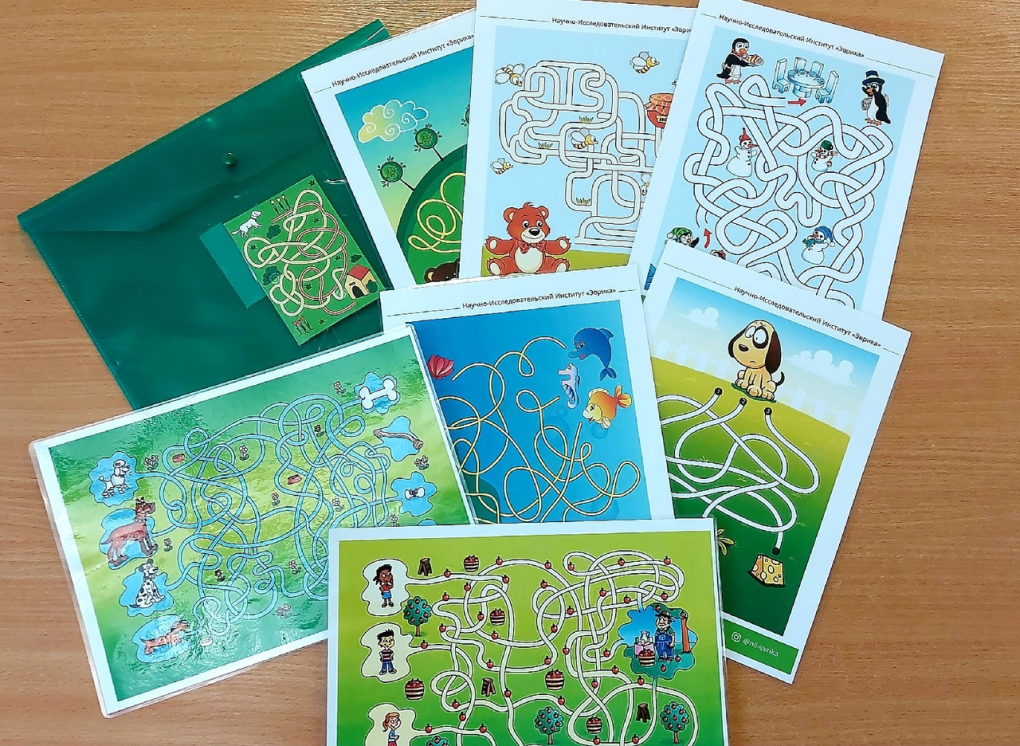 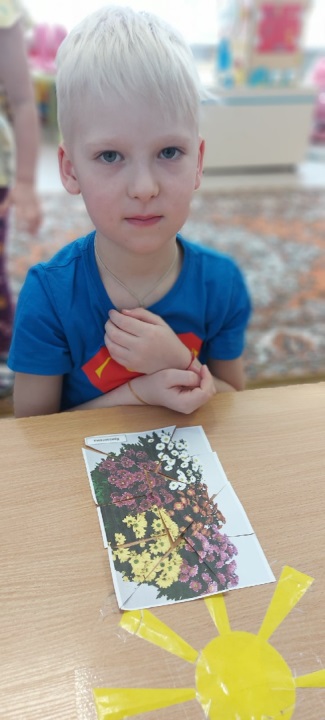 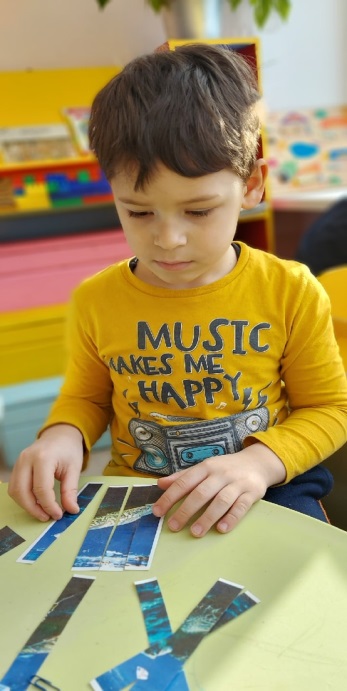 «Пазлы»
«Лабиринт»
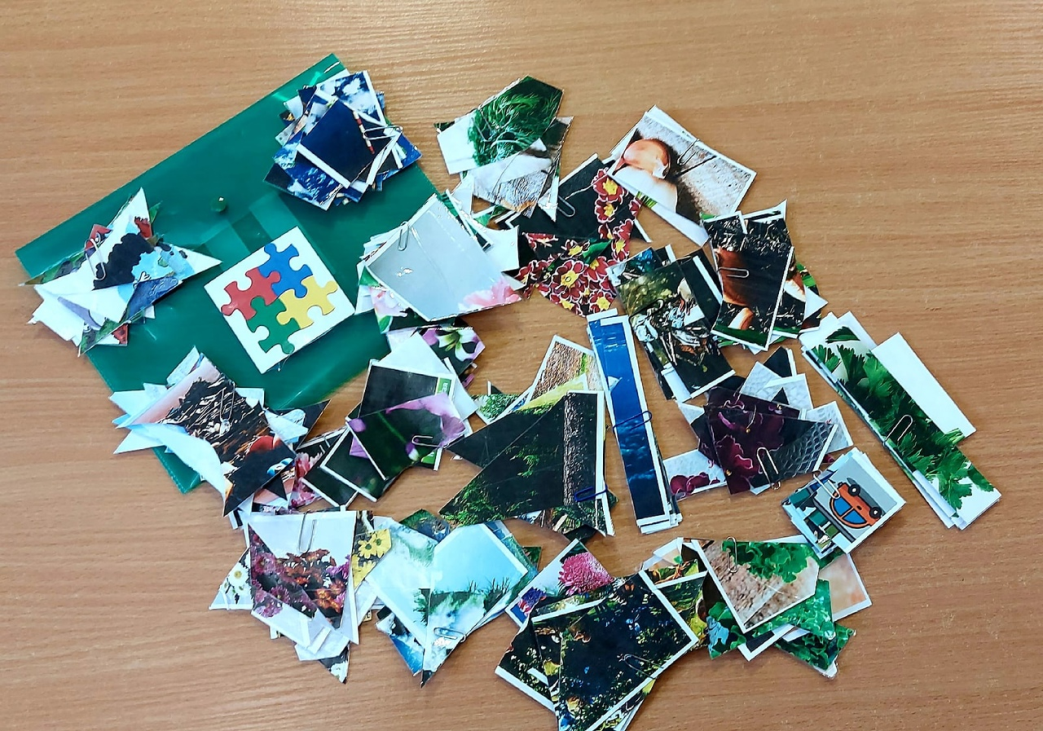 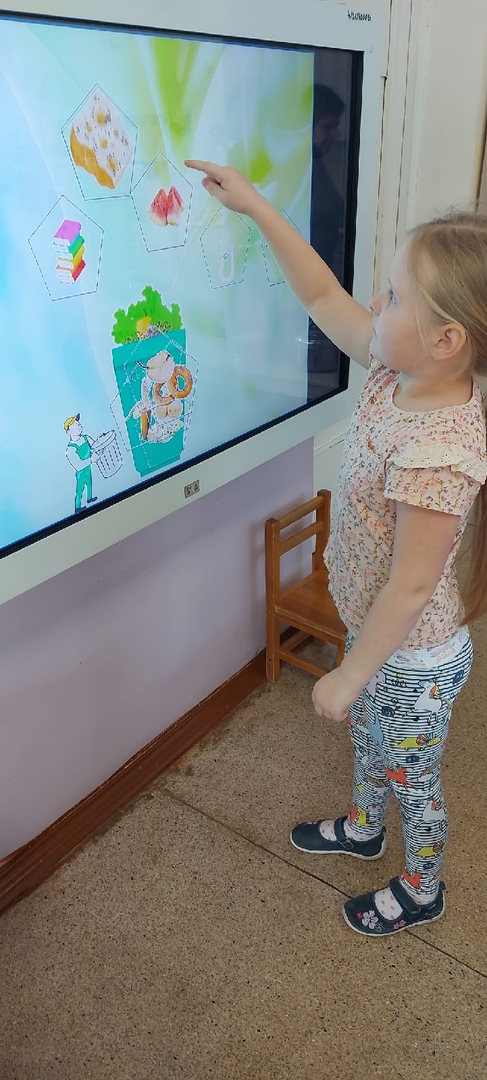 Интерактивная игра «Сортируем мусор»
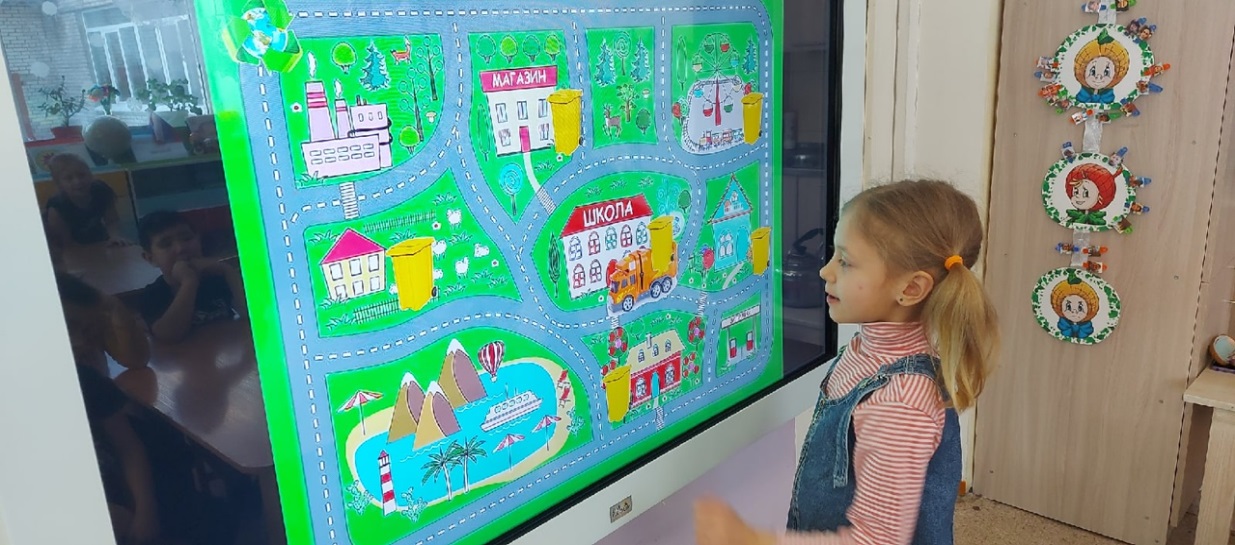 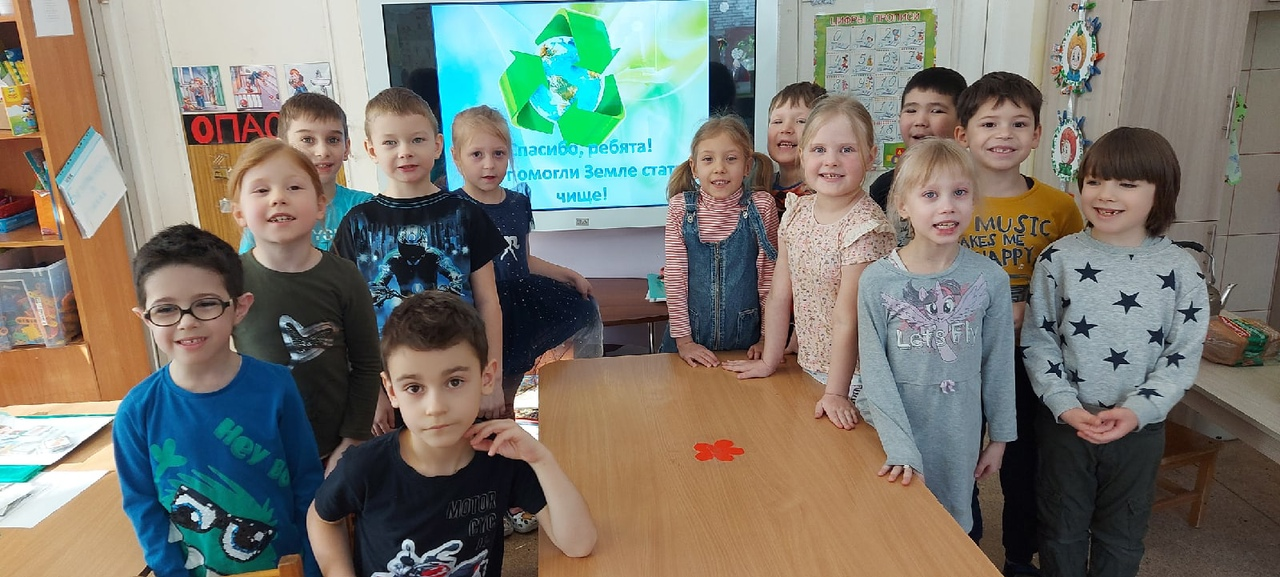 Совместно с родителями и детьми мы принимаем участие в различных Экологических конкурсах на муниципальном и всероссийском уровне, а так же принимали участие во Всероссийском уроке по экологическому воспитанию.
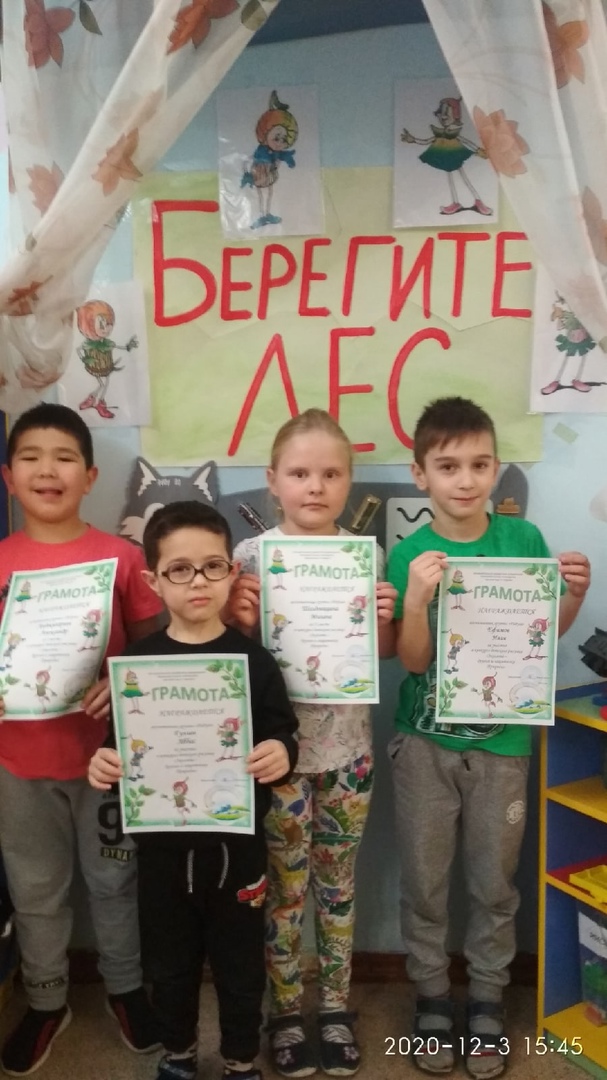 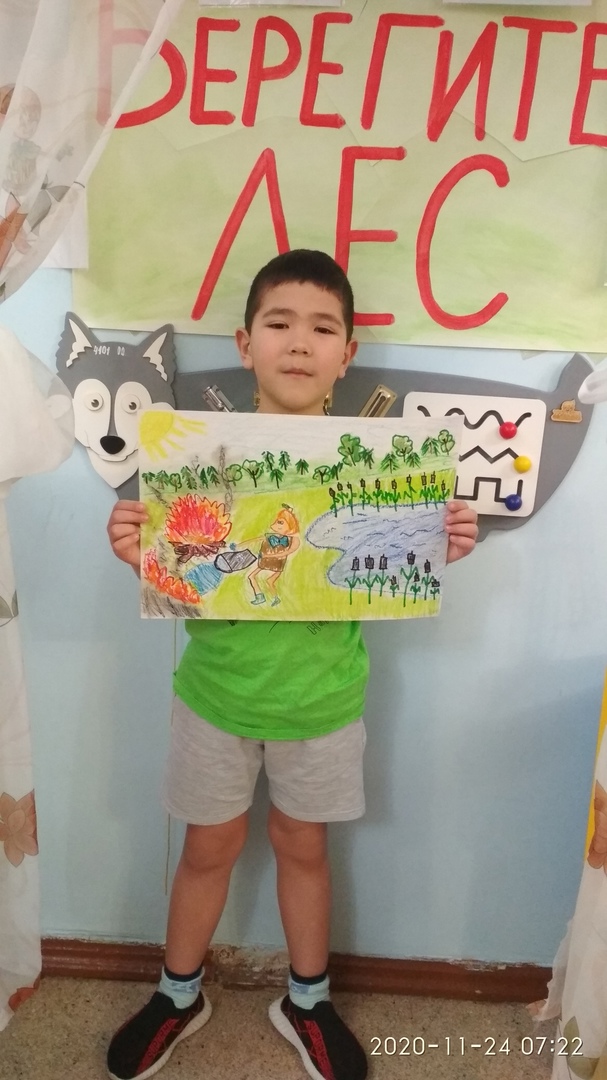 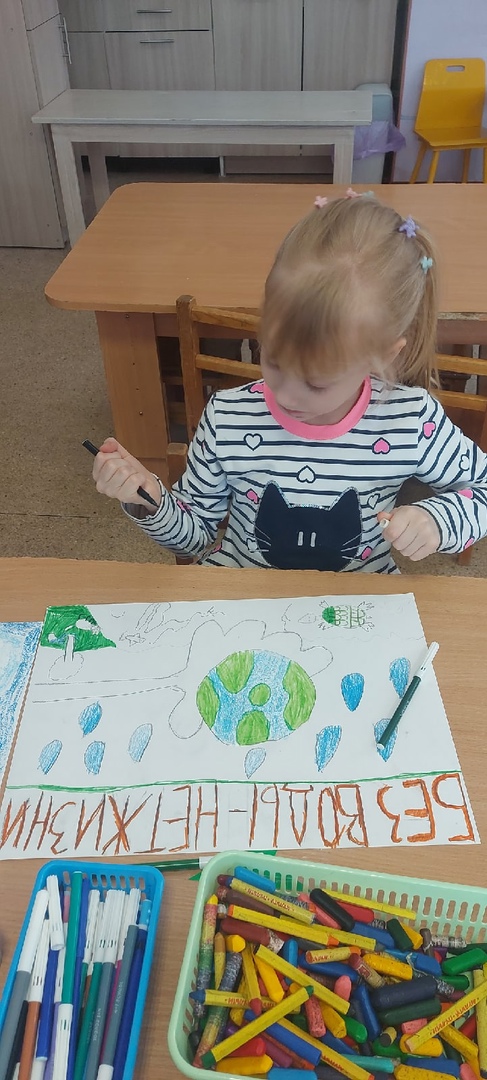 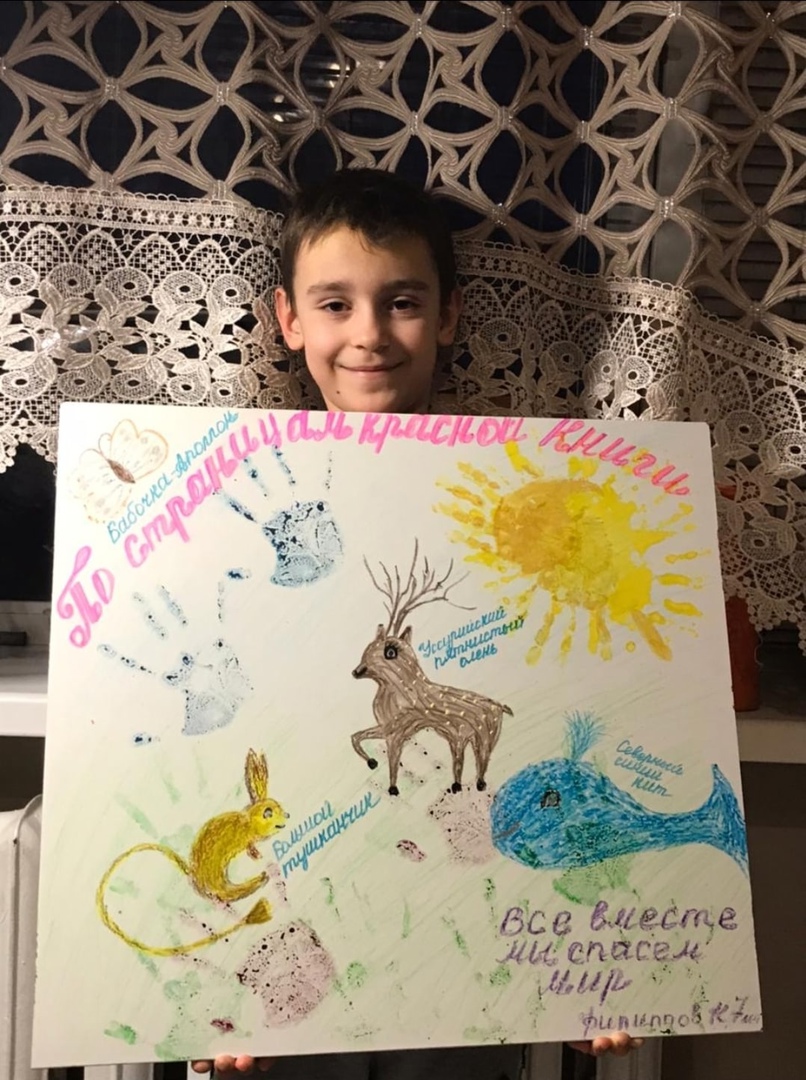 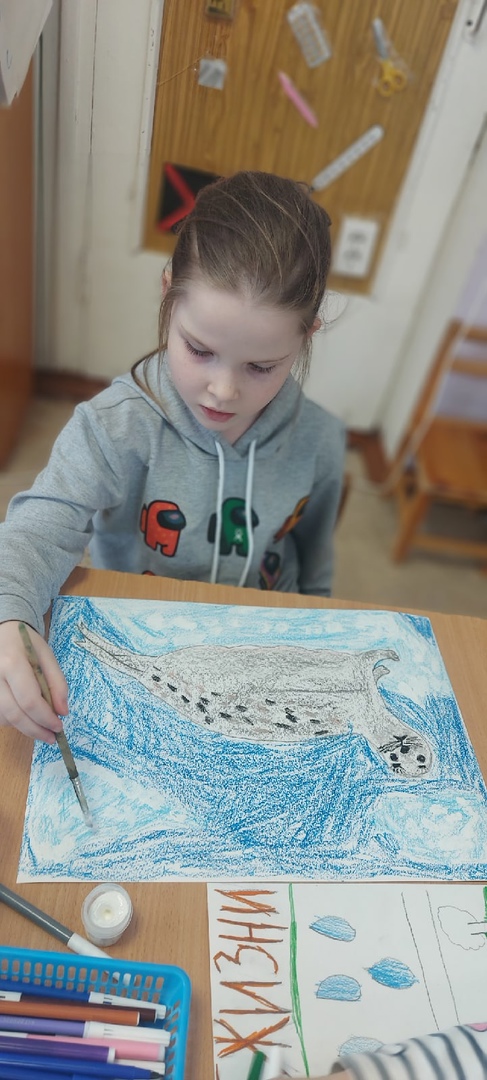 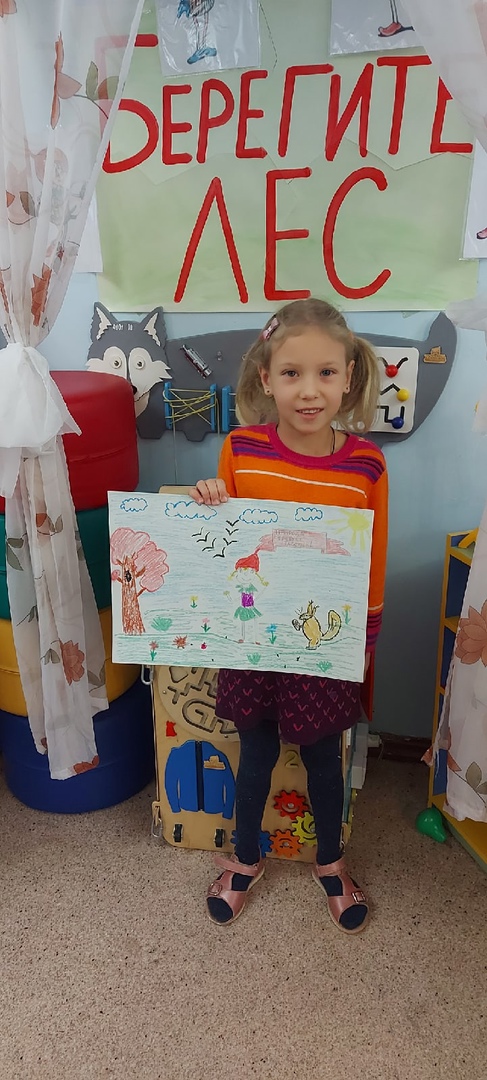